Fact-Checking 102
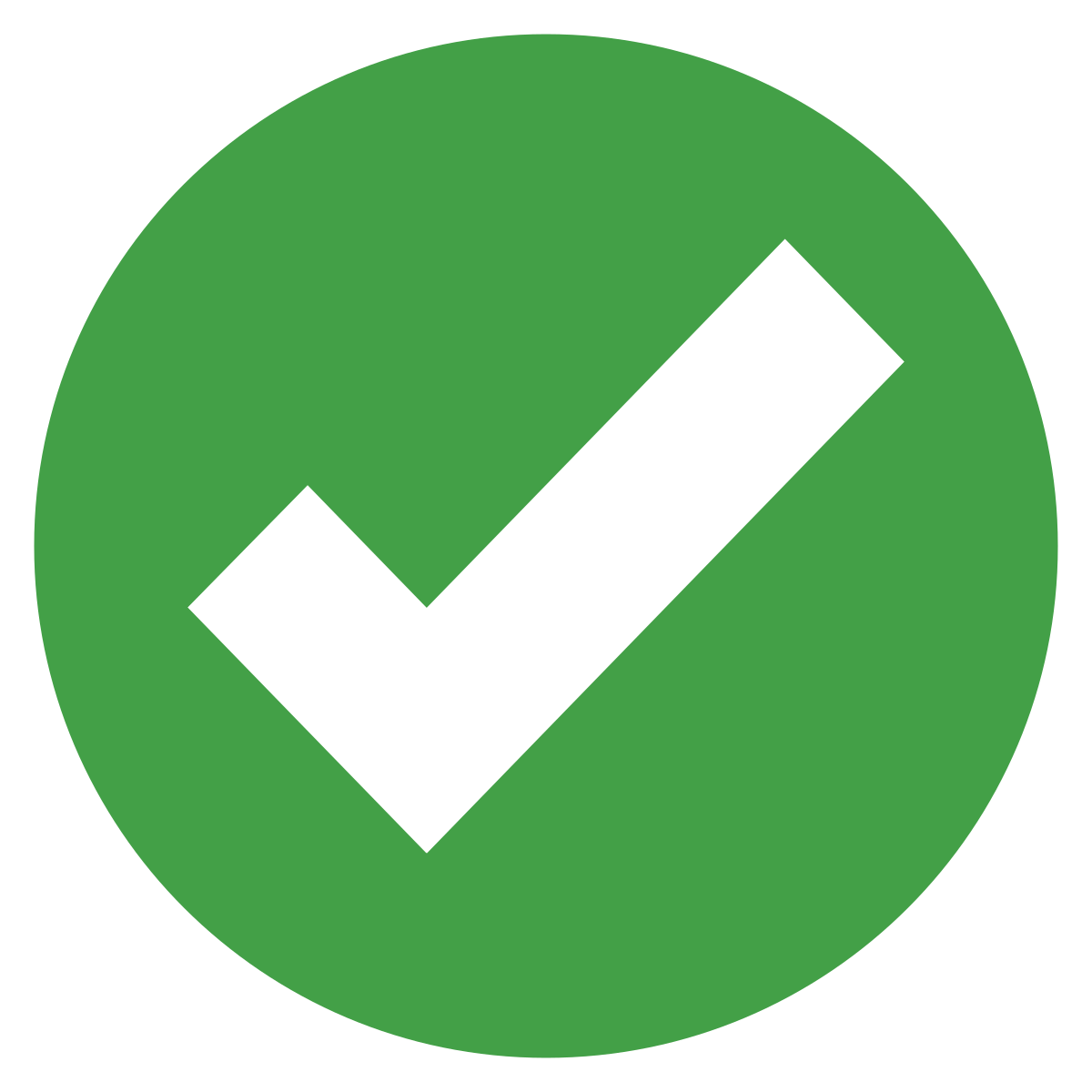 The Concepts behind Reliability
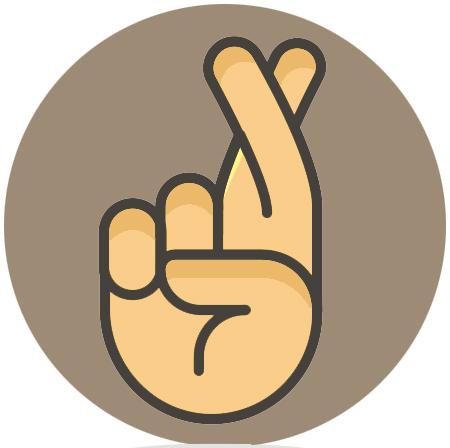 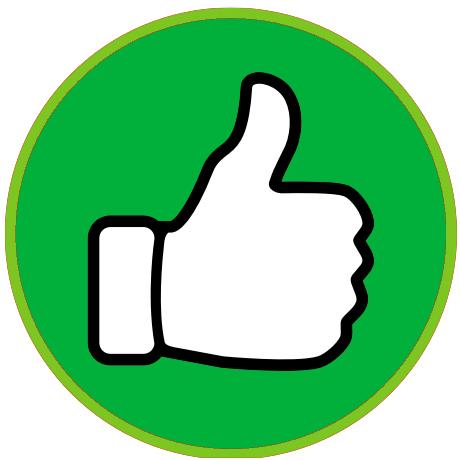 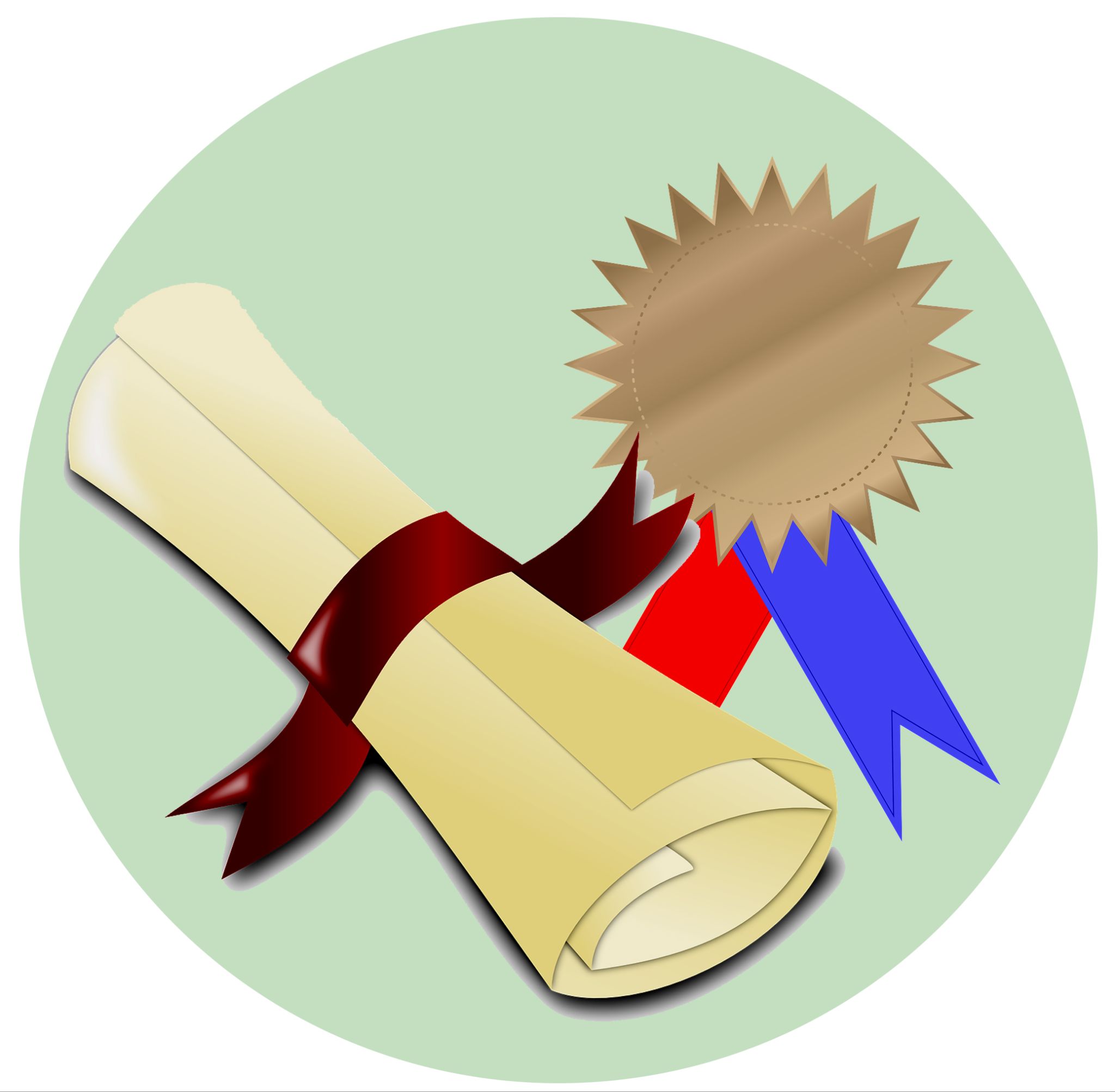 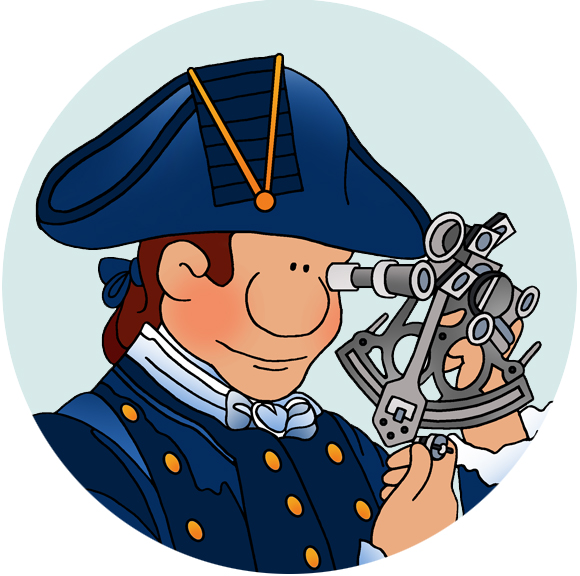 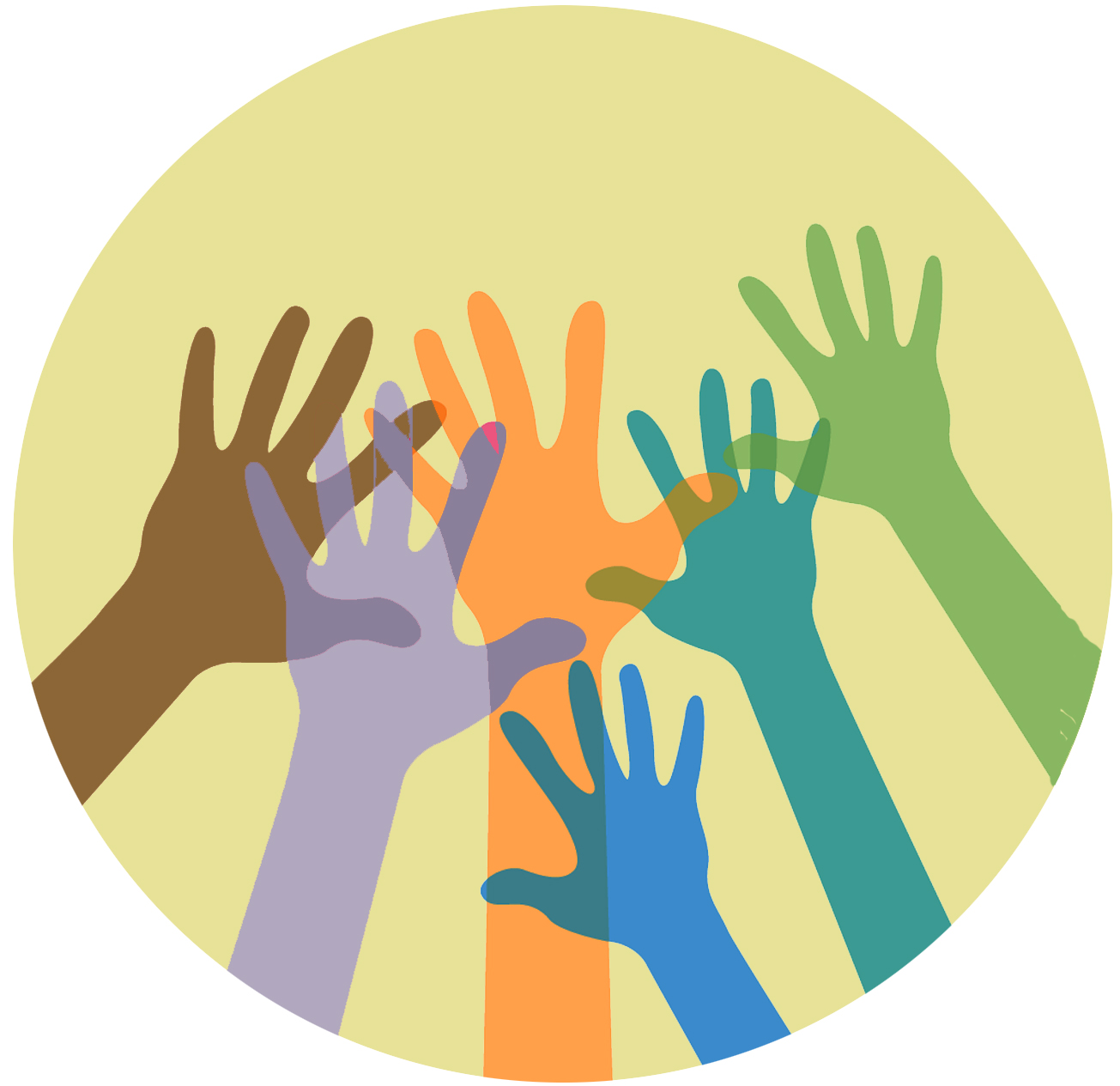 © 2024 Douglas Allchin                                                                                        http://shipseducation.net/misinfo
In Fact Checking 101, you learned to:
Stop, take your bearings, and find out who is making a claim, and why
Investigate the credibility of the source online
Find multiple sources or 										Trace the origin of information to confirm simple facts
Establish a source’s expertise 
Determine the consensus of the relevant scientific experts
Now it's time to explore the concepts in more detail.
Fact-Checking 102
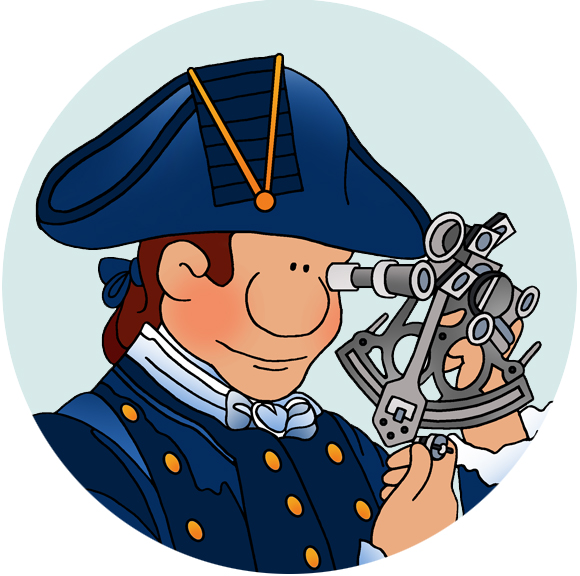 Who is making the claim and why?
If misinformation is a concern, 
why should we care about an author’s motivation (or implicit purpose)?

Why might someone try to mislead you?
Why might someone try to mislead you?
a salesperson?
a CEO deciding their own salary?
an investment advisor?
a candidate for political office?
a public policy that benefits the decision-maker’s business or family?
compensation for supporting a political position (like a bribe or kickback)
Summary: Having a stake in the outcome (profit, power, privilege) defines an interest.
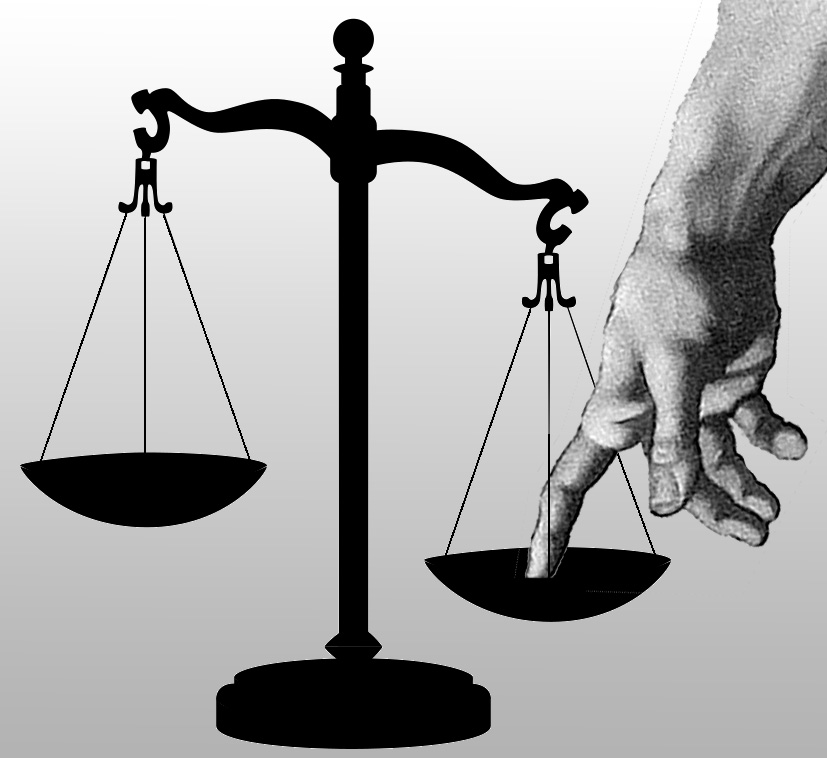 A conflict of interest exists when someone who serves you is at odds with your welfare.
Drug research 
paid for by the manufacturer,
without appropriate critical checks.
The "benefits" of lawns, presented by the turf industry, without considering the environmental harm or alternative.
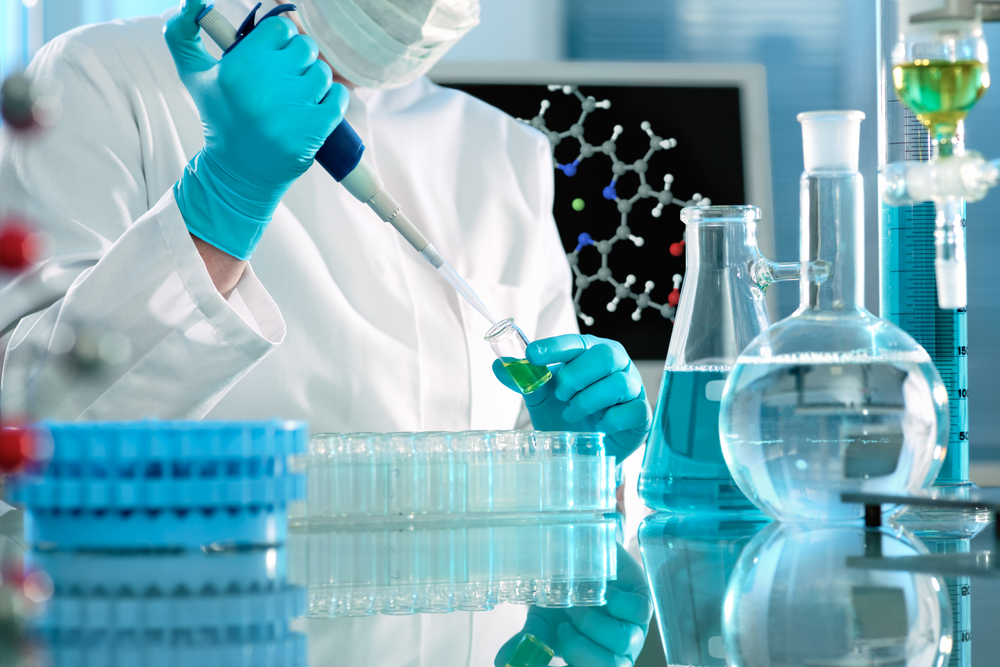 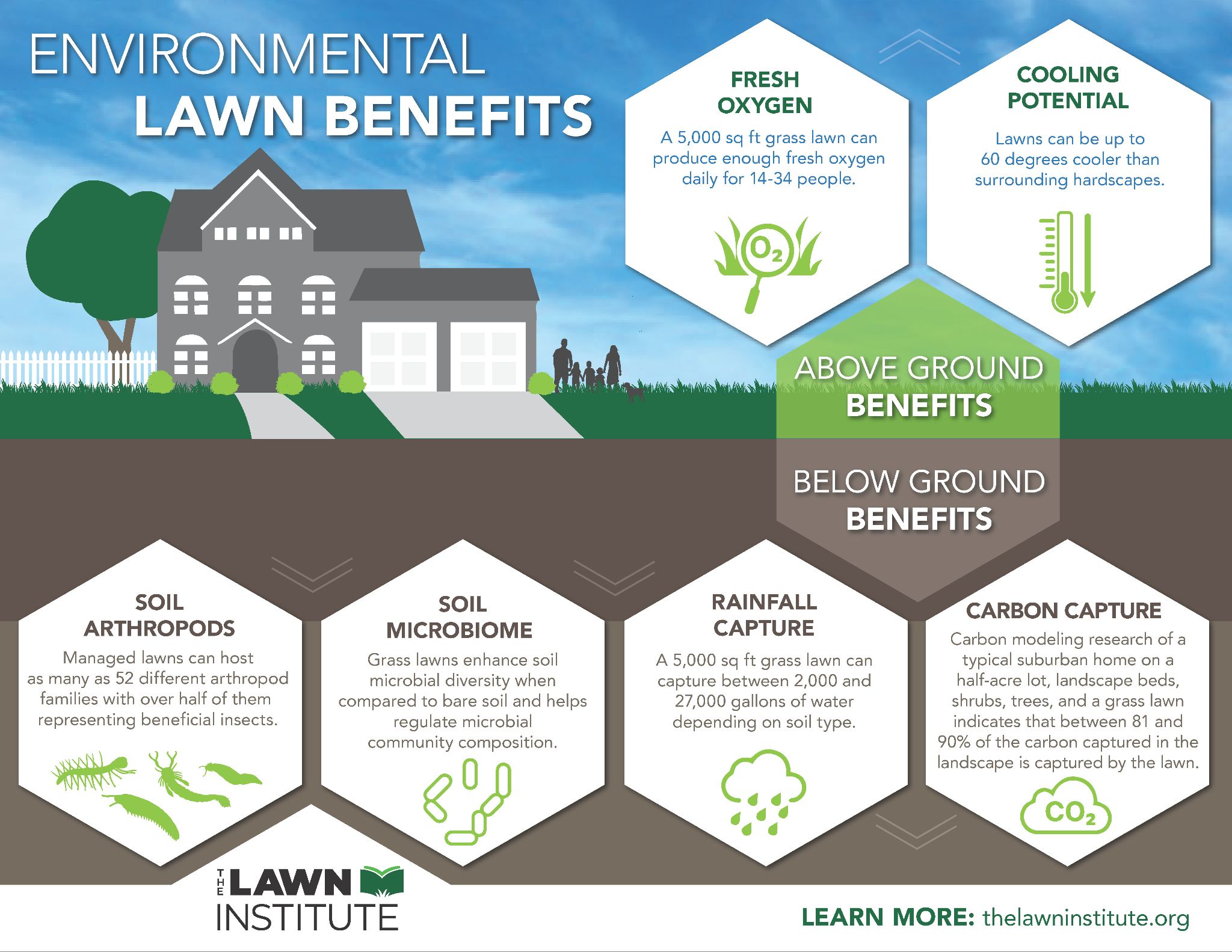 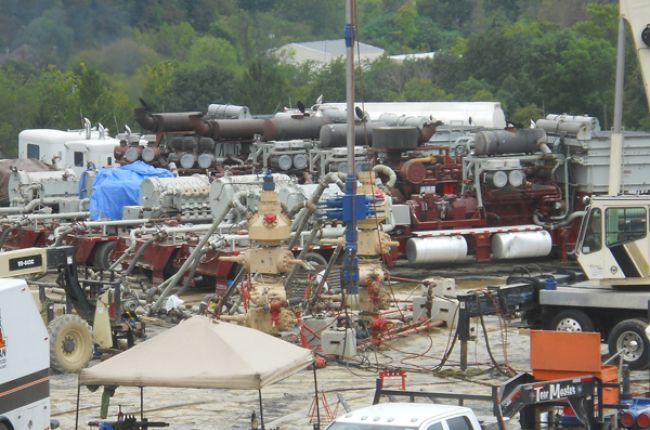 Research on football helmet safety, 
sponsored by the National Football League.
Claims about the safety of hydraulic fracking waste disposal, from a "dot.org" website funded by the oil industry.
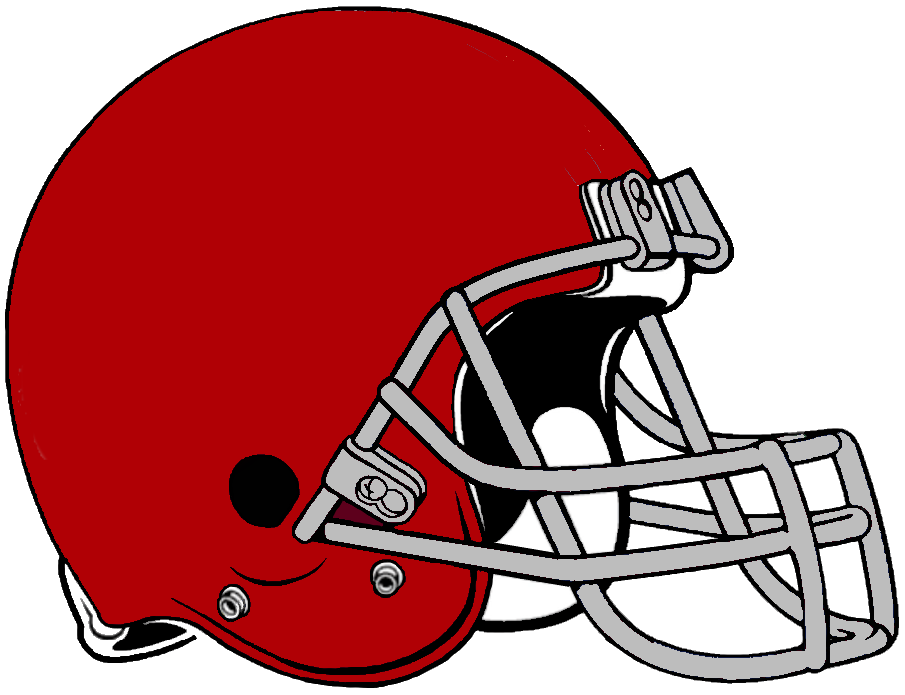 Do you know or can you find other cases?
Do you know or can you find other cases?
dietary advice, from the sugared beverage industry?
exceptional health effects of vitamins, from a vitamin store?
criticism from a bitter mother of an autistic child who blames a vaccine?
denial of climate change, from the oil industry?
low heart disease risks, from the meat industry?
How will you identify a conflict of interest 
and assess its significance?
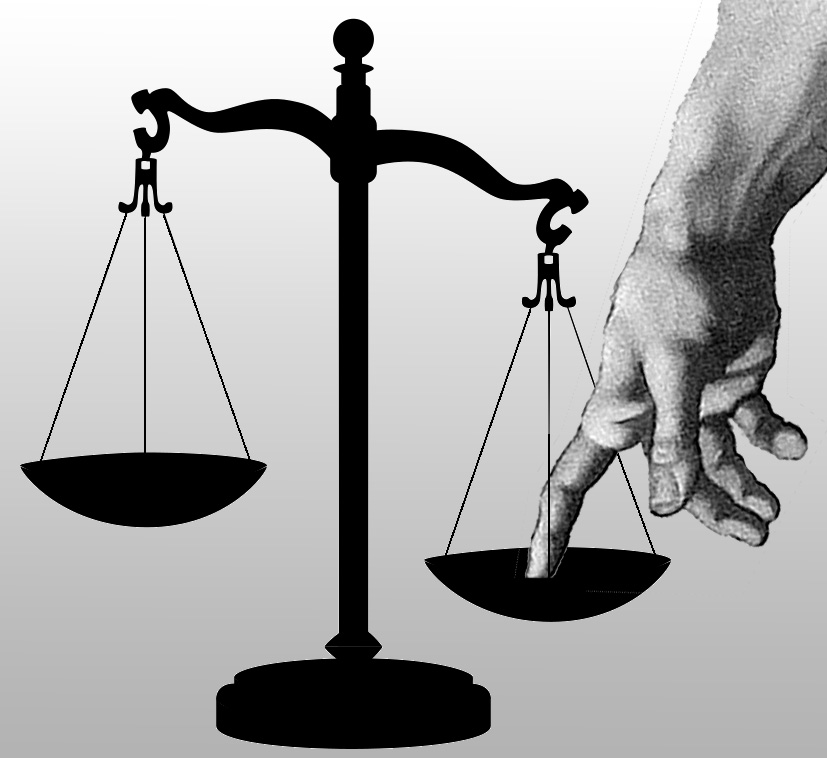 How will you identify a conflict of interest 
and assess its significance?
Look for signs of bias—commercial, ideological, religious? Race, class, gender?
Consider the source of funding? (Is it presented openly?)
Who is the publisher, the host website, or social media feed?
Is the author's affiliation hidden or obscured? 
(Apply lateral reading?!)
Check sources with alternate interests.
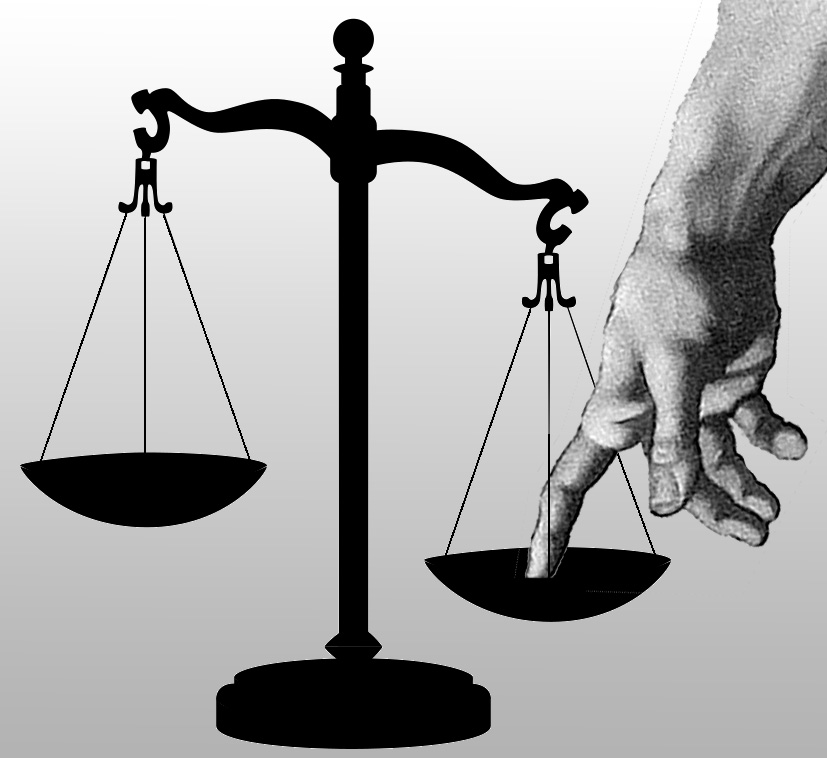 Fact-Checking 102
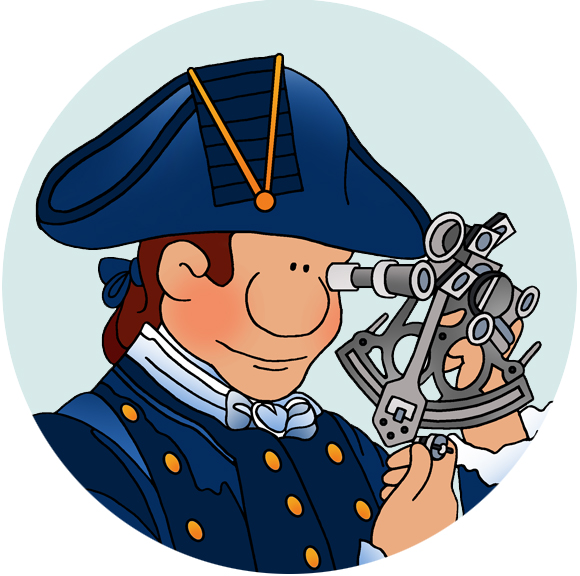 Review (1): Summarize the concept of conflict of interest and describe 2 examples involving public scientific claims.
Fact-Checking 102
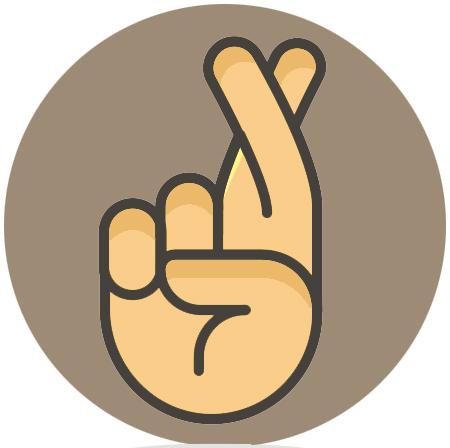 2) Investigate credibility.
What do we mean by “credibility”?
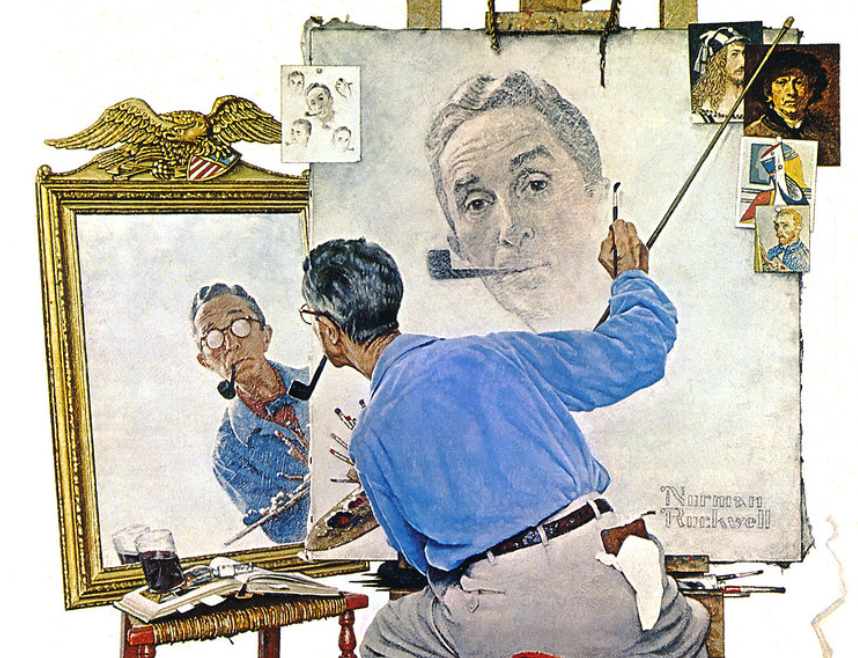 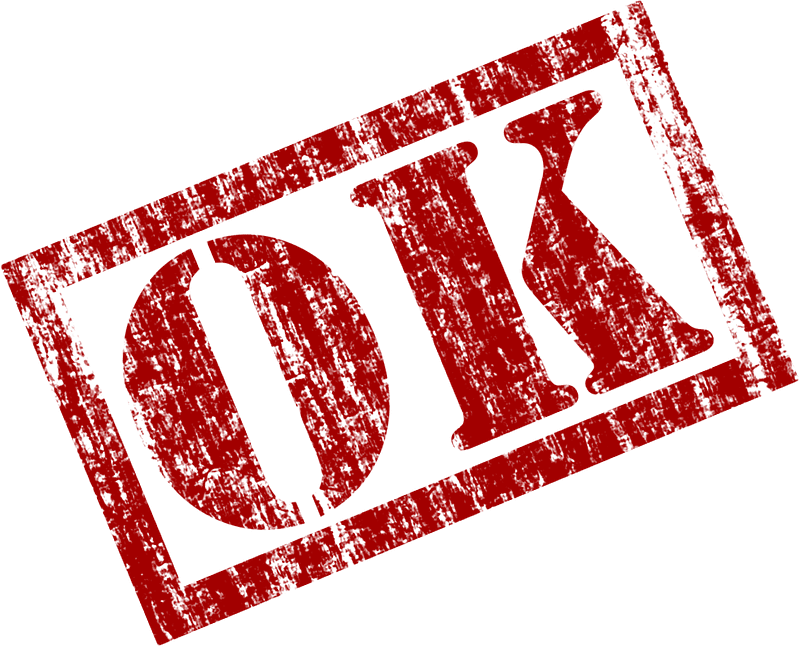 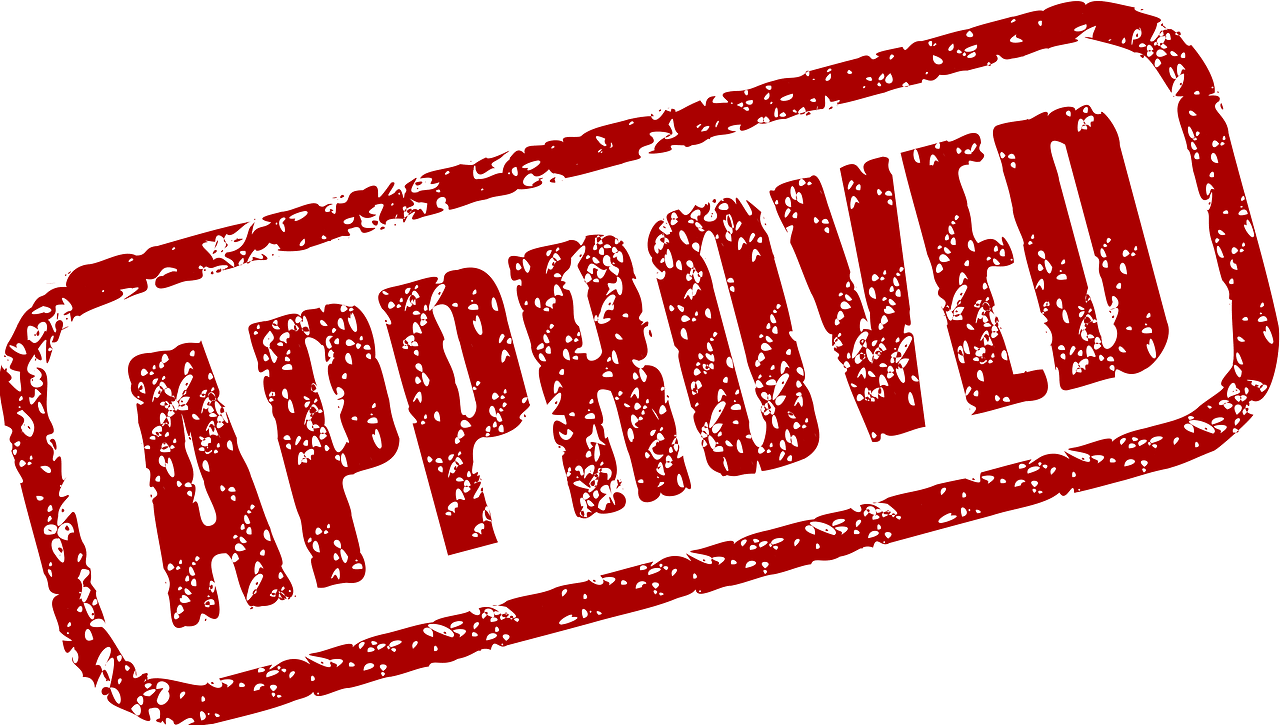 What do we mean by “credibility”?
trust ?
  trust with respect to truth and accuracy?
  quality of information?
  completeness of information?
  transparency?
  openness about sources & interests?
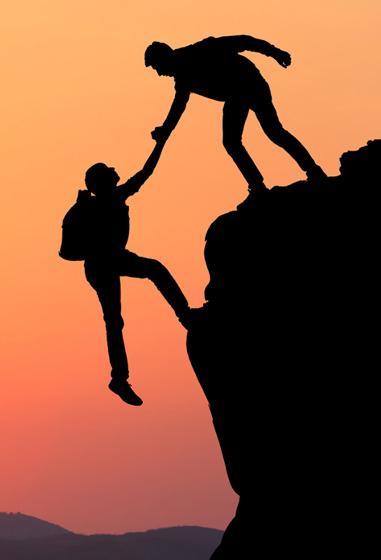 What kinds of trust are there?
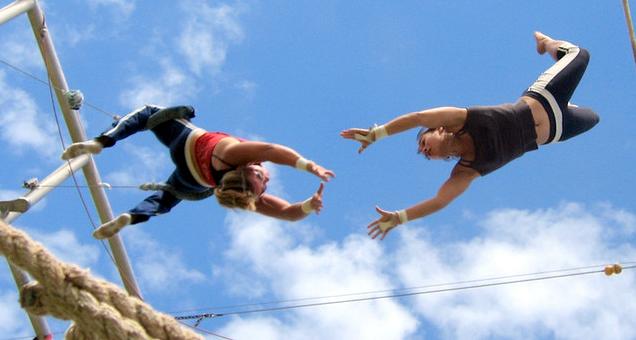 What kinds of trust are there?
promise-keeping?
loyalty?
contractual?
moral judgment?
fairness?
leadership?
knowledge & objectivity?
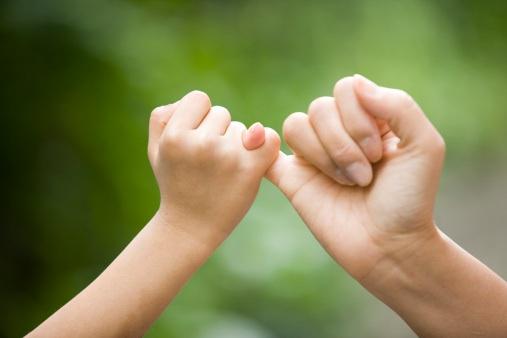 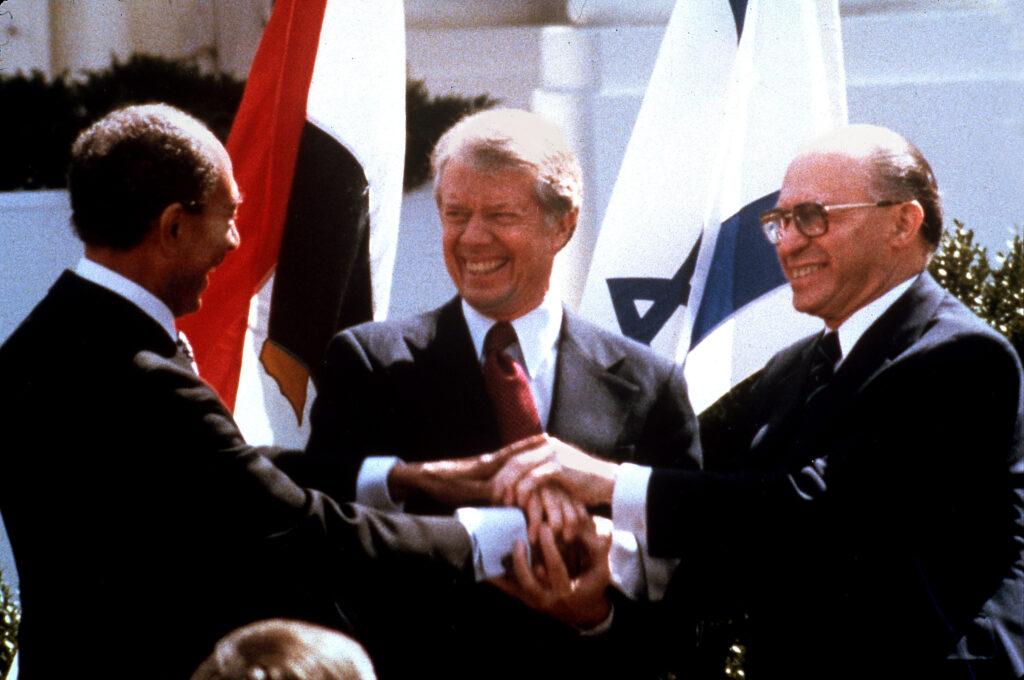 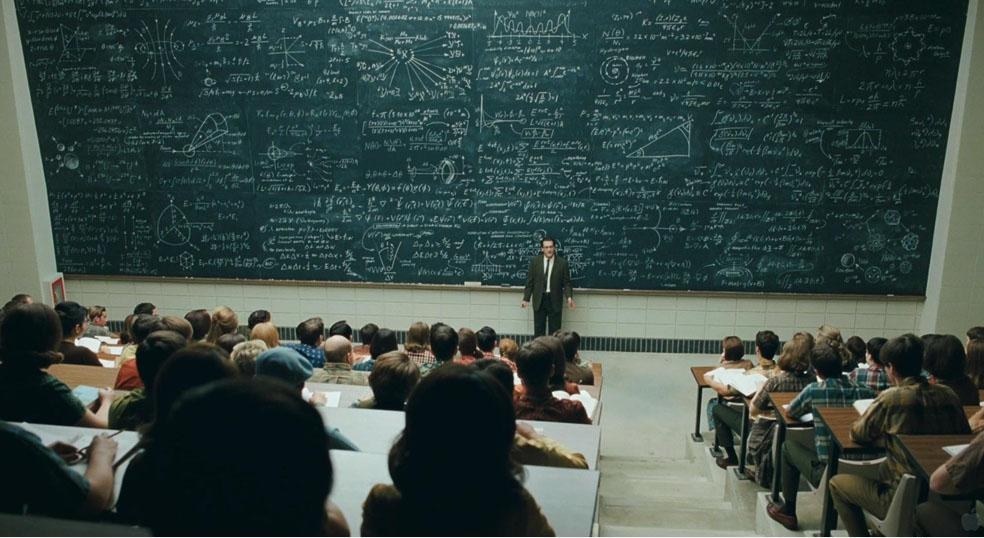 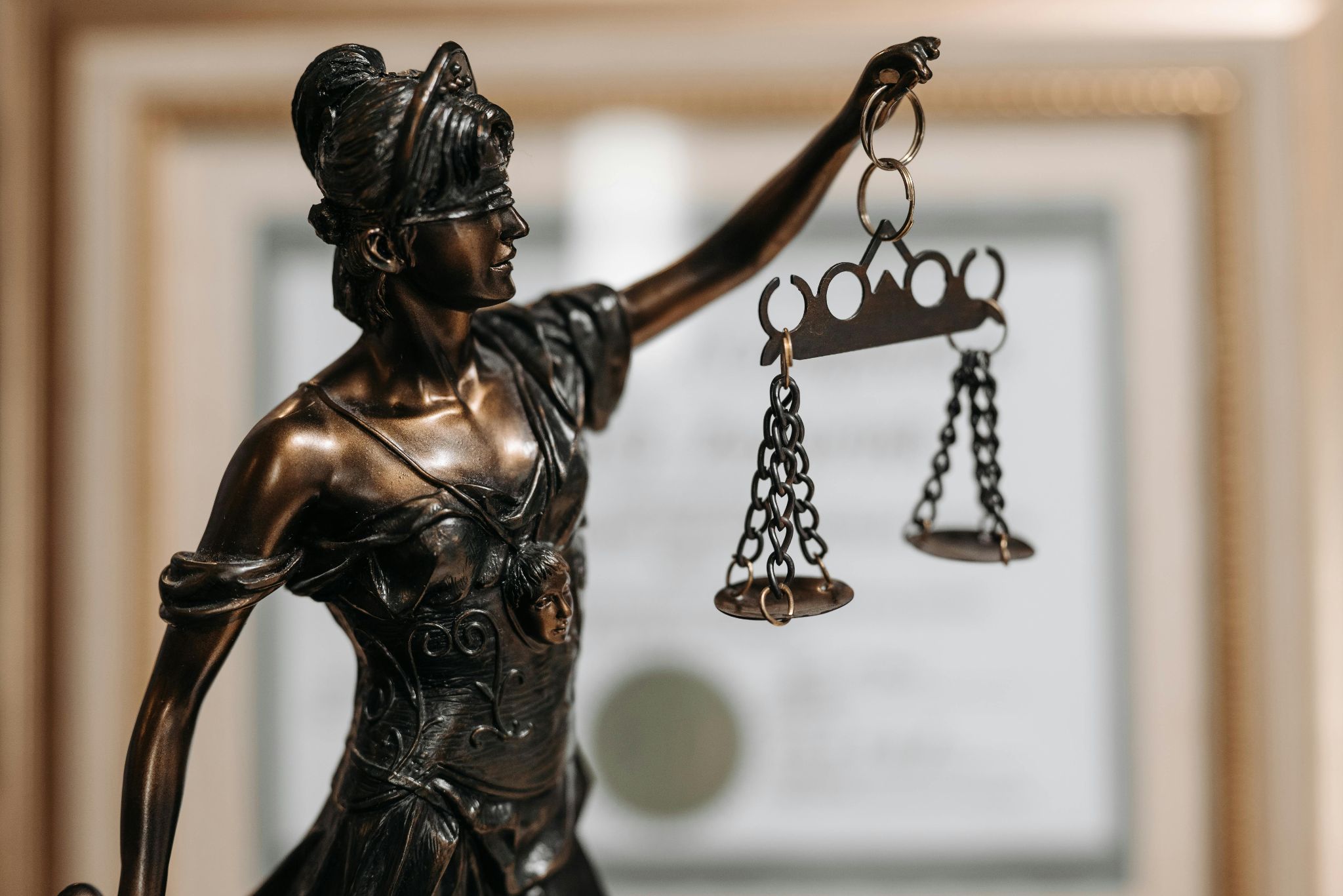 Yes, there are many kinds of trust.
One kind of trust does not imply another.
promise-keeping | loyalty | contractual
moral | fairness | leadership | knowledge
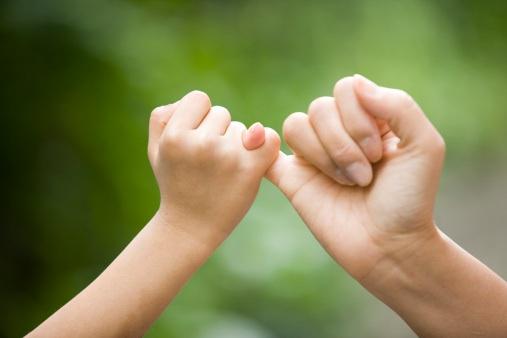 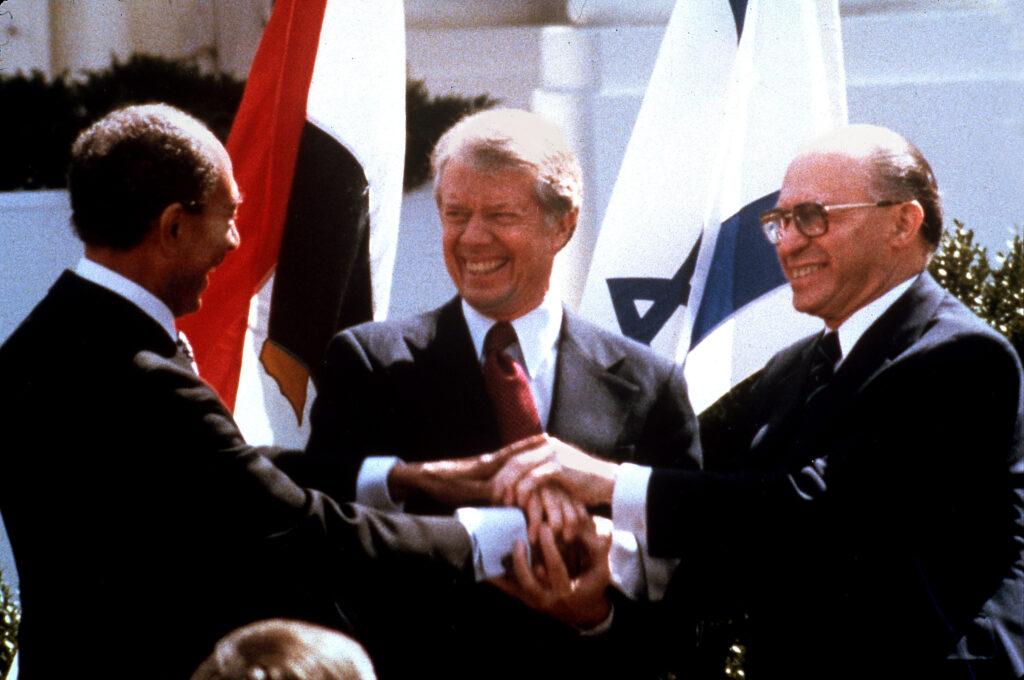 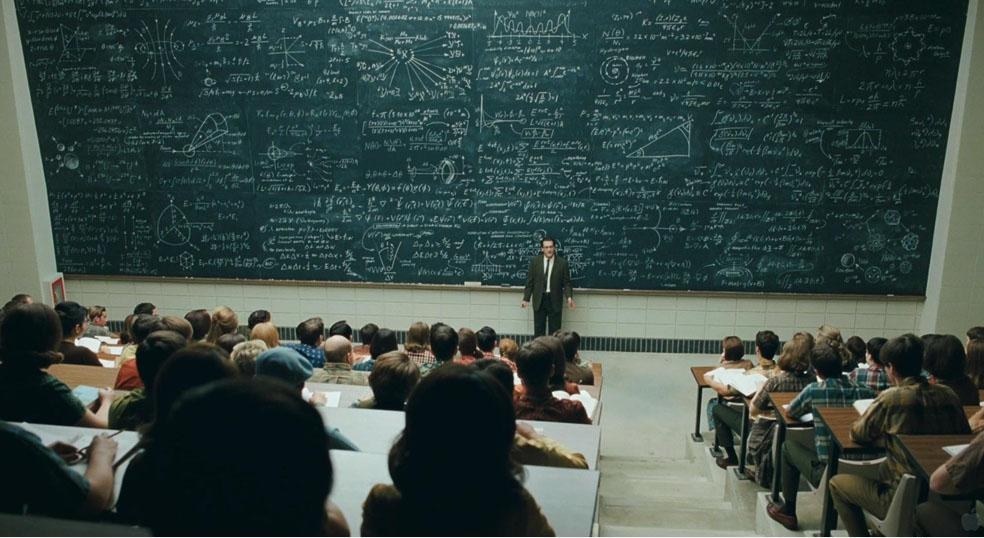 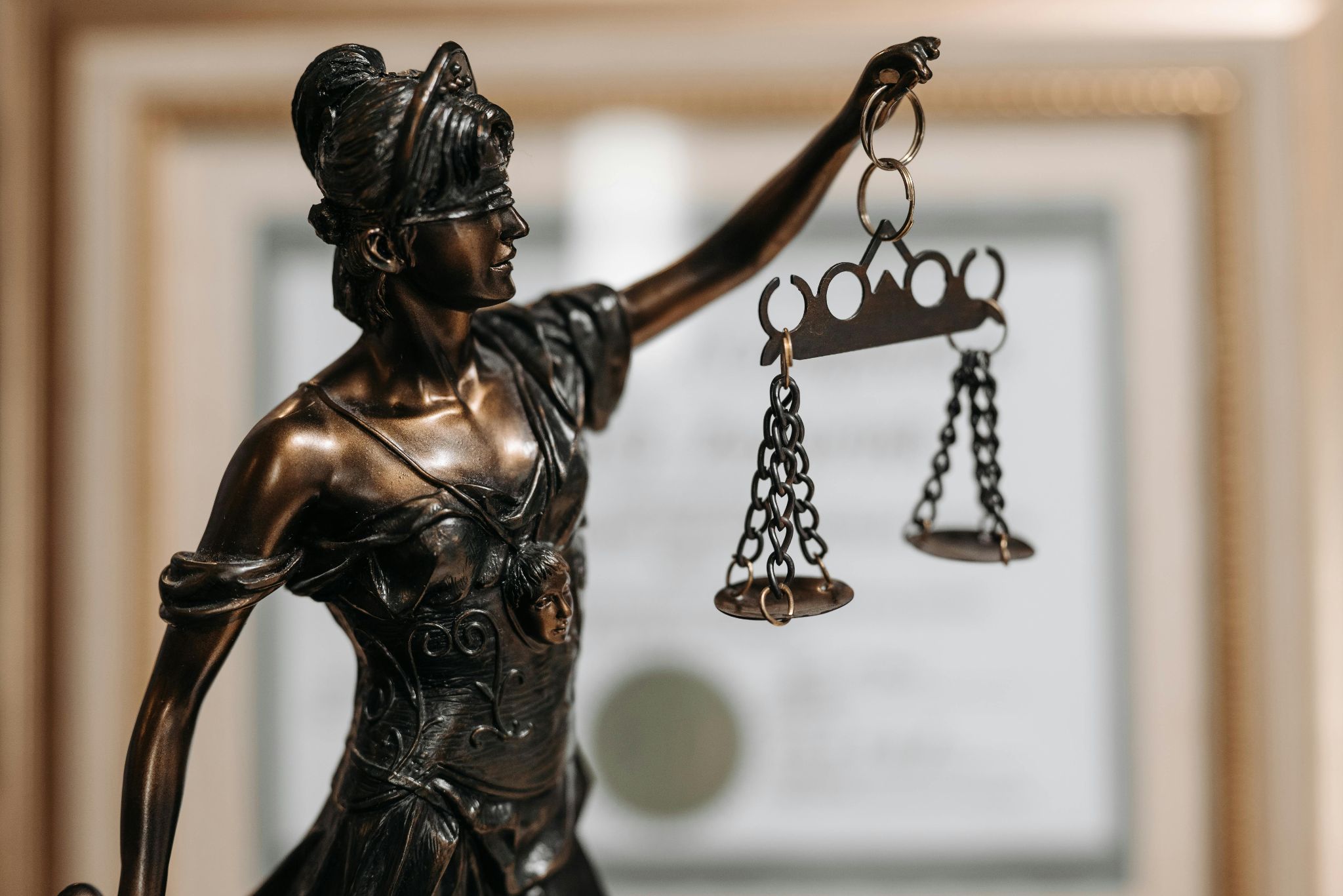 How does trust about knowledge differ from other forms of trust?
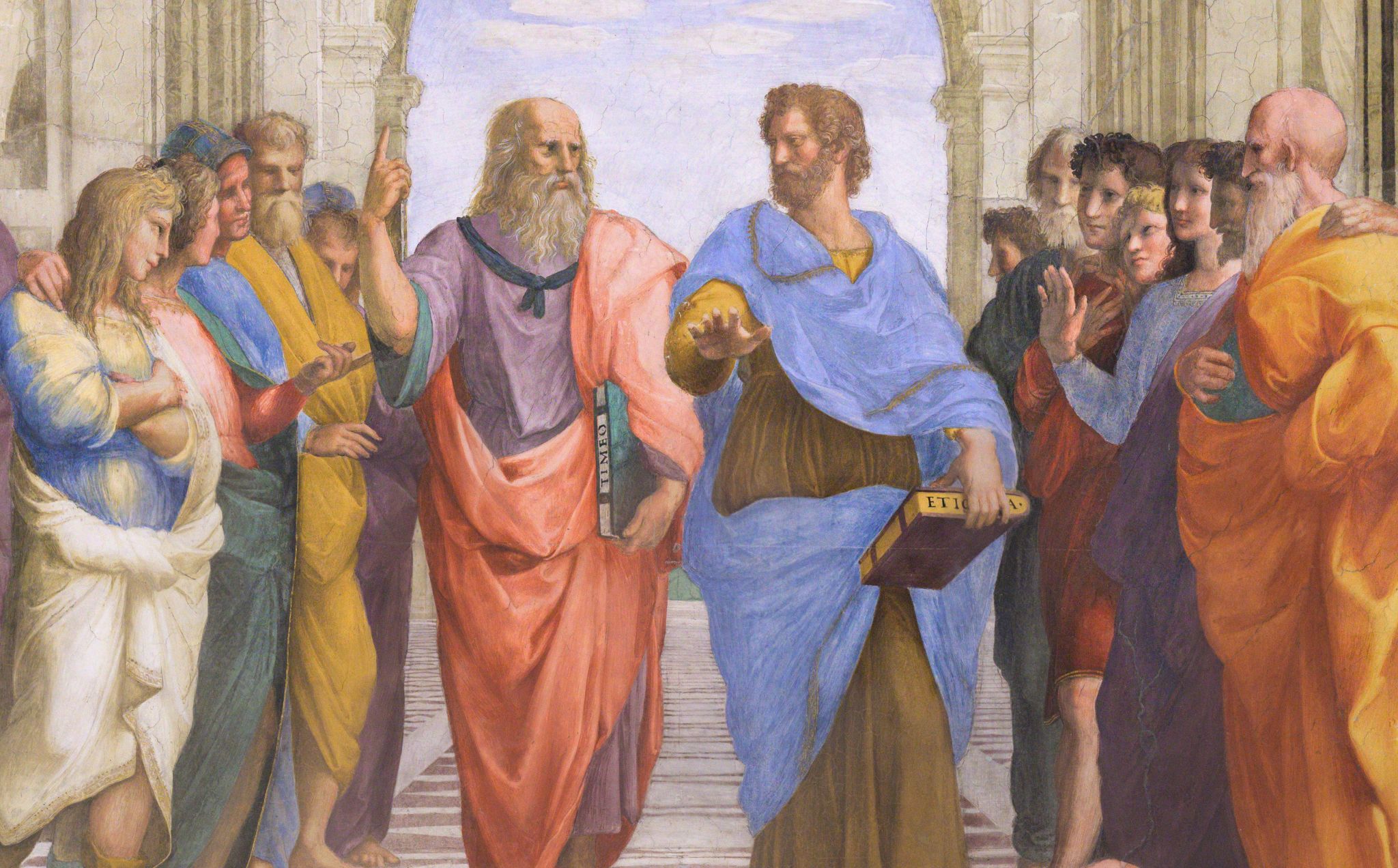 How does trust about knowledge differ from other forms of trust?
based on expertise (depth of knowledge, awareness of possible errors & pitfalls) that can be documented publicly
NOT based on personal relationships or social group (or political affiliation)
NOT based on personal values or personality
NOT based on moral virtues (other than respect for truth maybe)
NOT based on prestige or social status
What is the relationship of trust and expectation? 

Similarities?  Differences?
When might you be justified in expecting ("trusting") someone’s testimony or statements to be truthful, or credible?
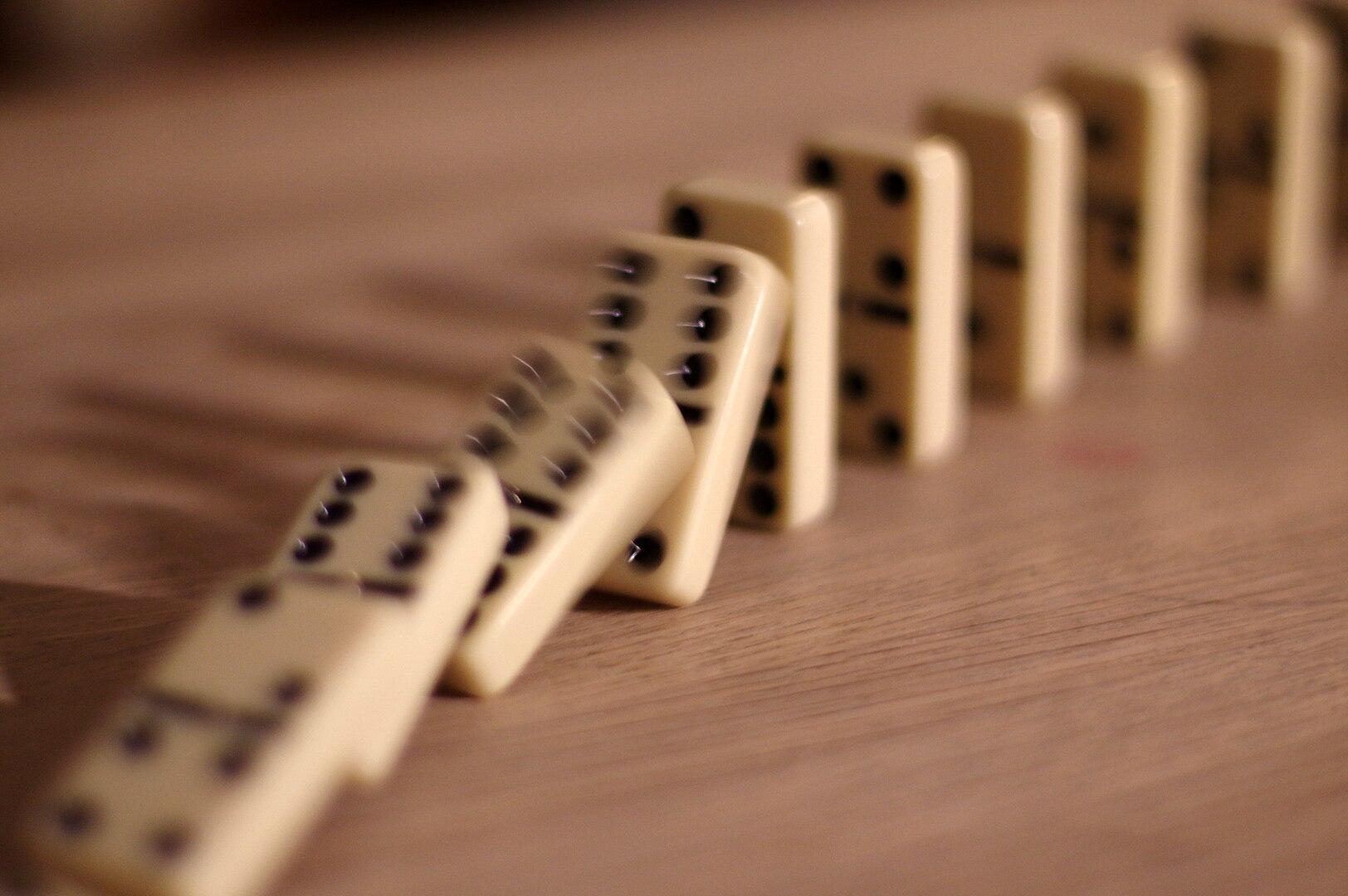 When might you be justified in expecting (trusting) someone’s testimony or statements to be truthful, or credible?
track record; or a documented history or pattern of truth-telling (by inductive reasoning)
system of accountability (negative sanctions for lying or misleading) (by context)
checking (“calibrating”) sources against other sources you know (by analogy)
recommendations from other trusted sources
Is trust (or “trustworthiness”) a personal judgment, or one that can be assessed objectively, through observable behaviors accessible to all?
Ideally, trustworthiness should be 
justified publicly, 
transparent, and 
accountable
Fact-Checking 102
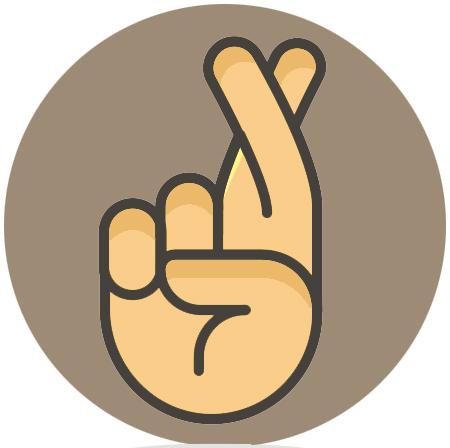 Review (2): Summarize the concepts of trust and credibility. Name several core criteria that justify when you can expect reliable scientific claims.
Fact-Checking 102
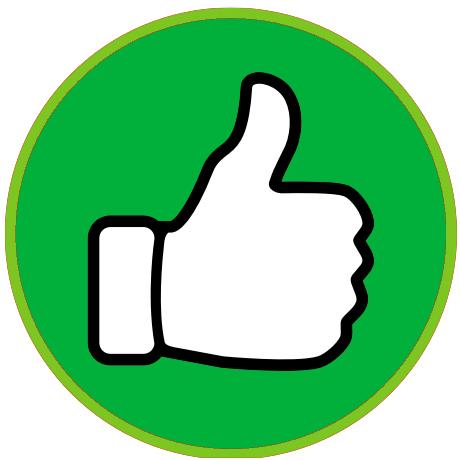 3) Find multiple sources.
Why would consulting only one source leave us vulnerable to misleading information?
So how do multiple sources help? (Why is that valuable?)
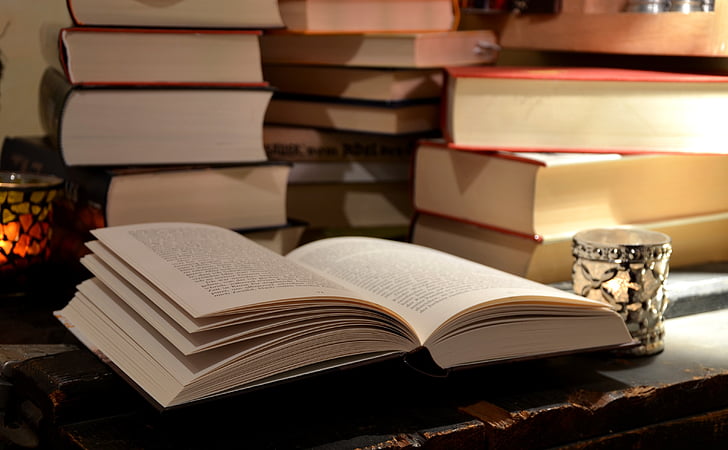 So how do multiple sources help? (Why is that valuable?)
Information is more likely to be complete – fewer "blind spots" or errors.
Less likely to rely on "cherry-picked" evidence.
The sampling of views will be more diverse.
Easier to spot individual biases.
Independent confirmation adds to reliability.
Shared conclusions from contrasting positions are more "objective."
More likely to detect uncertainties, disagreement.
How should you manage multiple sources?
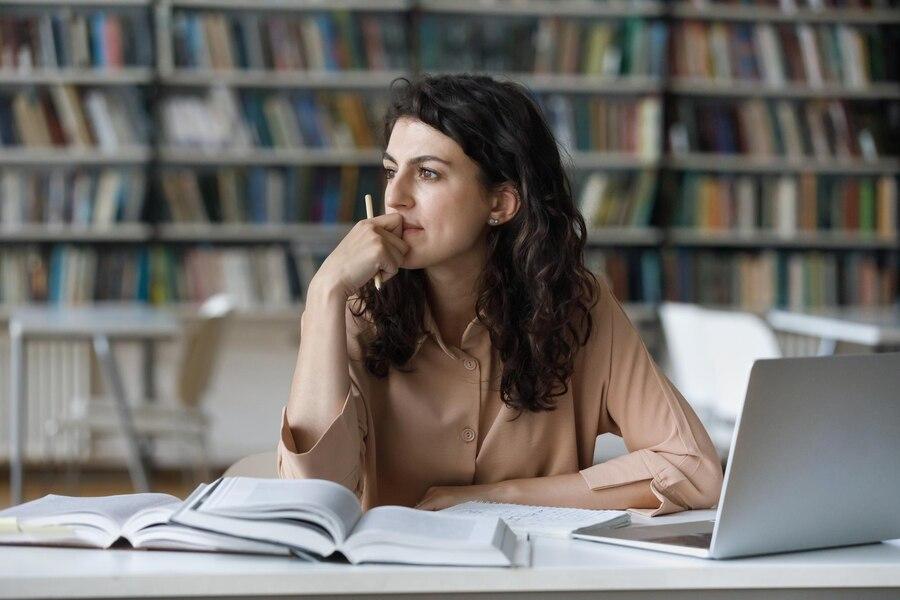 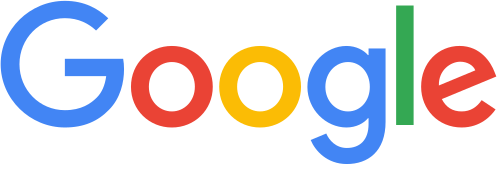 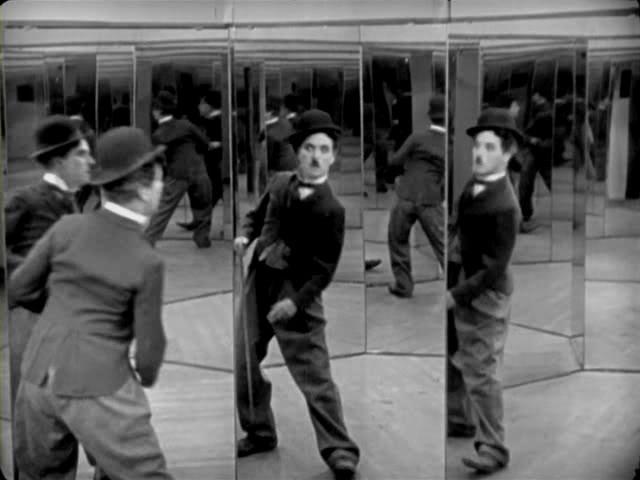 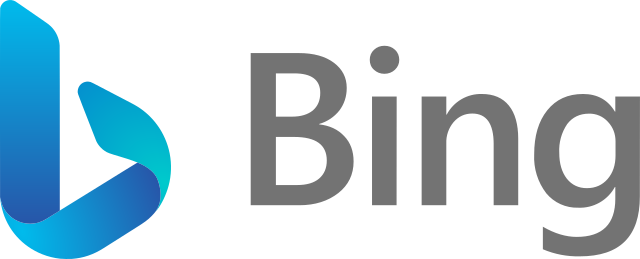 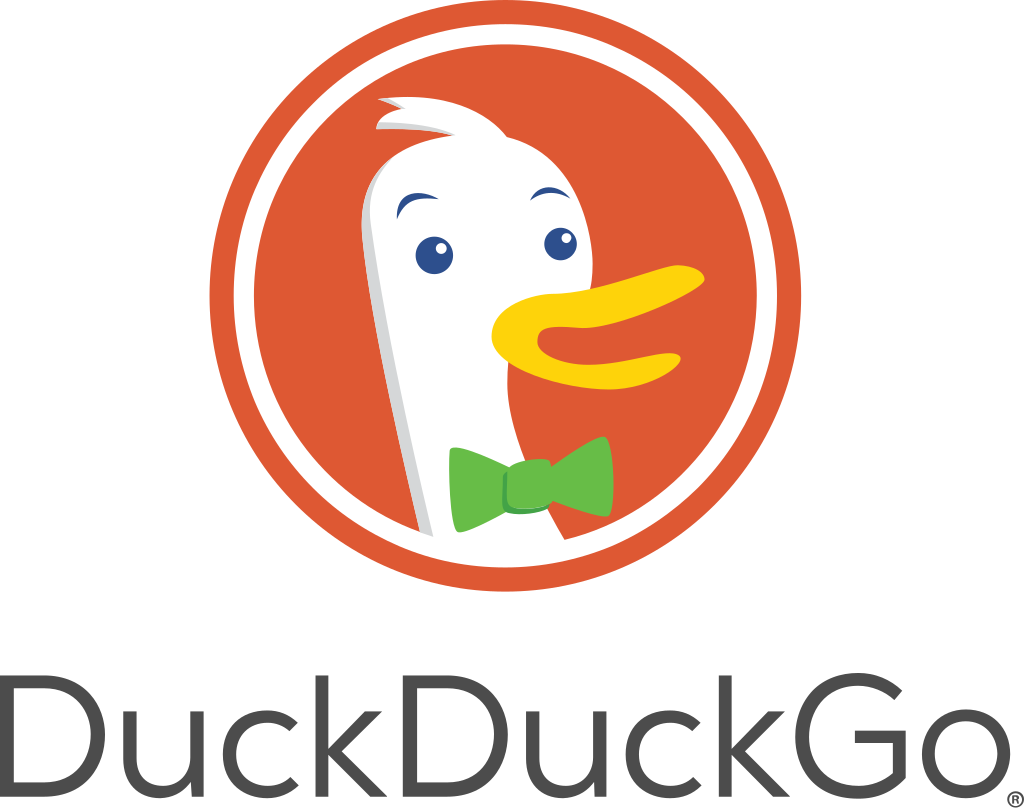 Internet search engines often foster confirmation bias.
They may reflect your prior views – giving what you want to find (what your keywords "asked" for), not objective information.
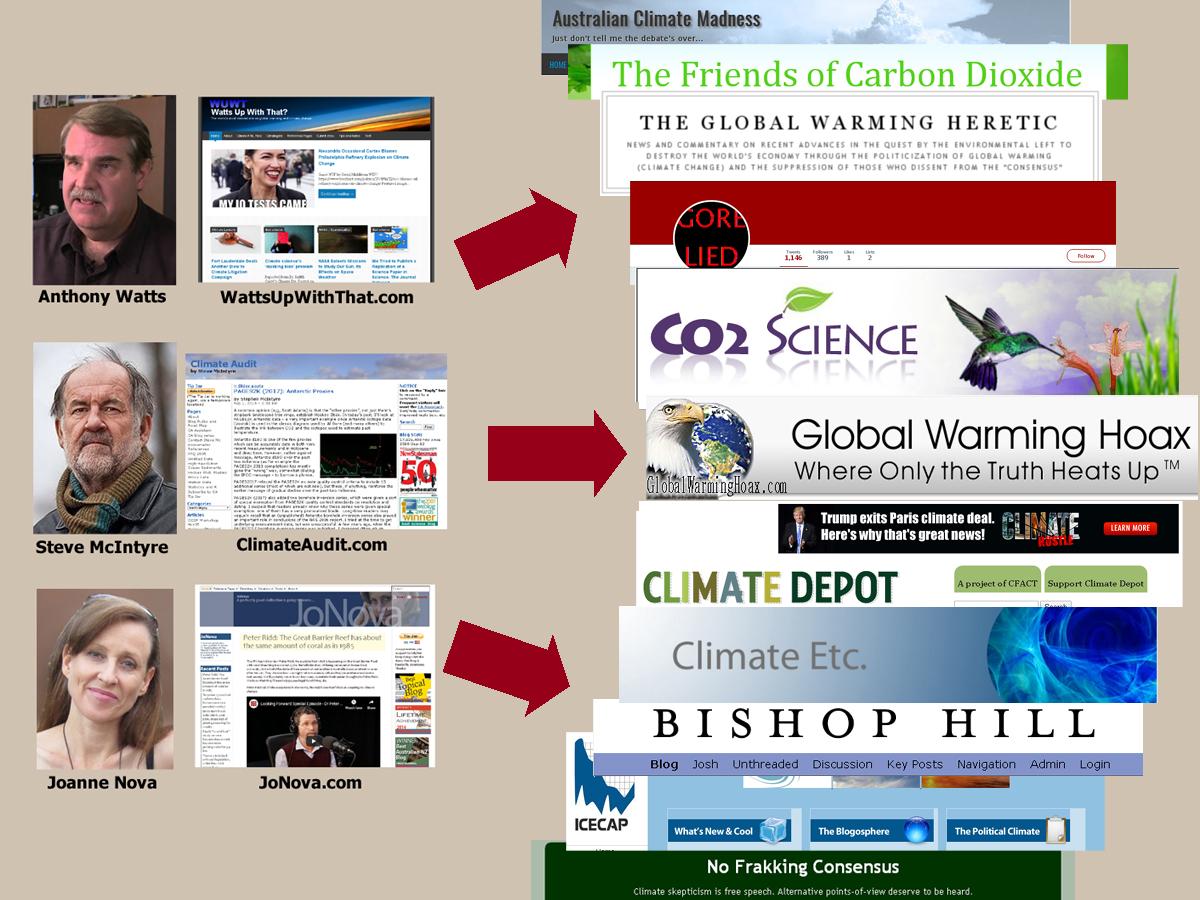 You may find dozens of websites critical of climate change.

However, most of the information comes from just 3 sources.

They give a false impression of agreement among "multiple" sources.
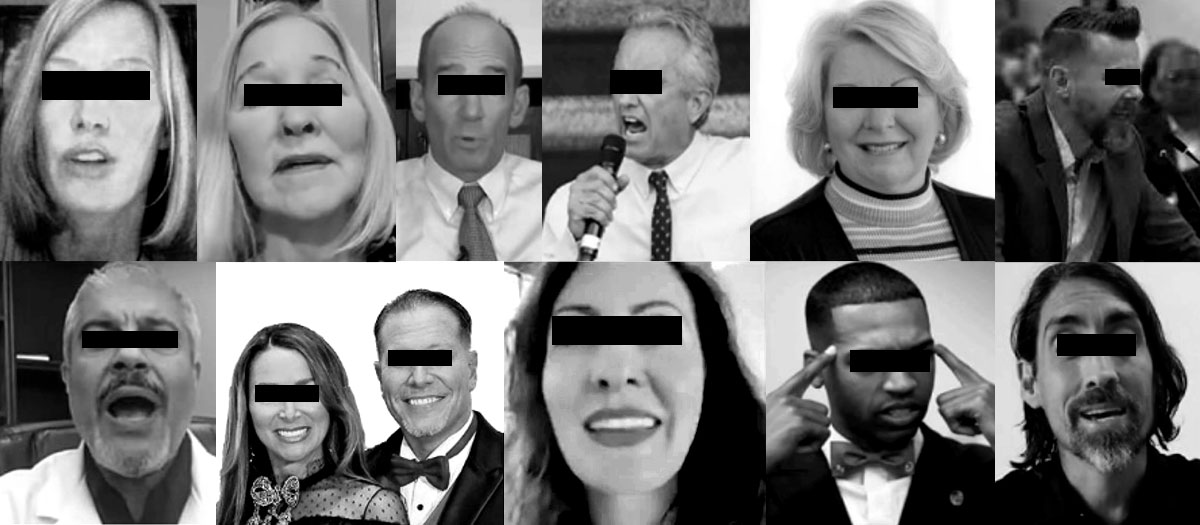 Two-thirds of the social media disinformation on COVID in early 2021 originated from just 12 individuals.
(After they were identified publicly in a research report in May 2021, the social media platform quickly closed the accounts.)
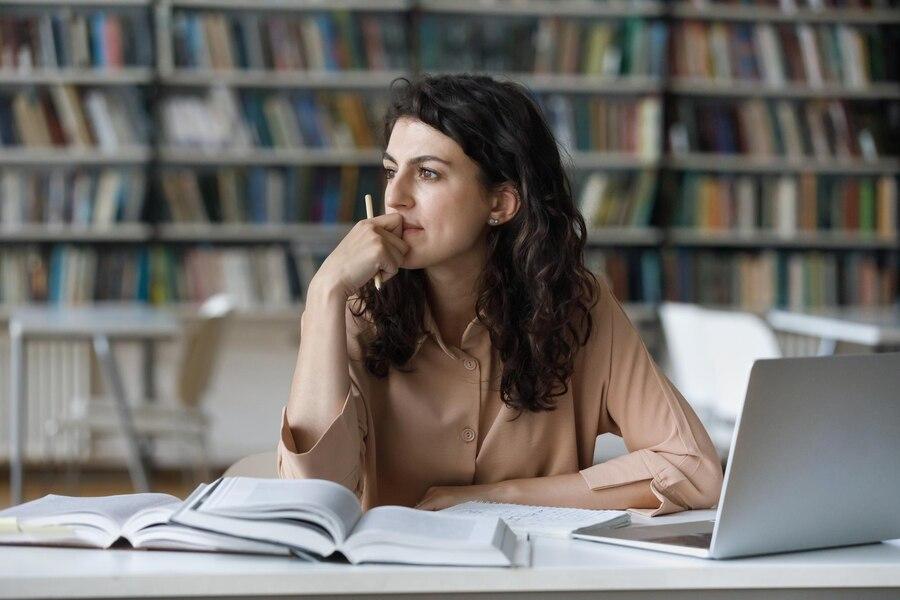 How should you manage multiple sources?
Seek relatively neutral or “disinterested” or “third-party” perspectives.
Seek a diversity of perspectives.
Seek complementary perspectives, or those that balance each other’s biases.
Seek independent perspectives.
Fact-Checking 102
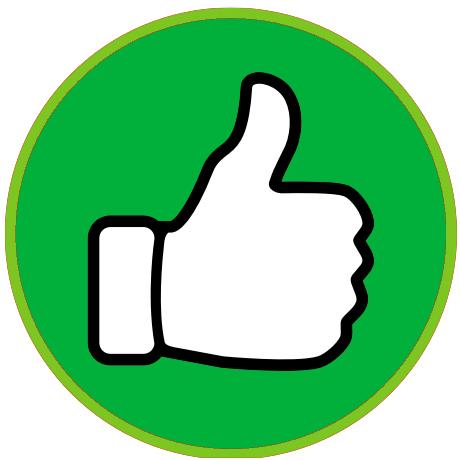 Review (3): Describe the value of using multiple sources. Explain the importance of independent sources and of comparing complementary perspectives.
Fact-Checking 102
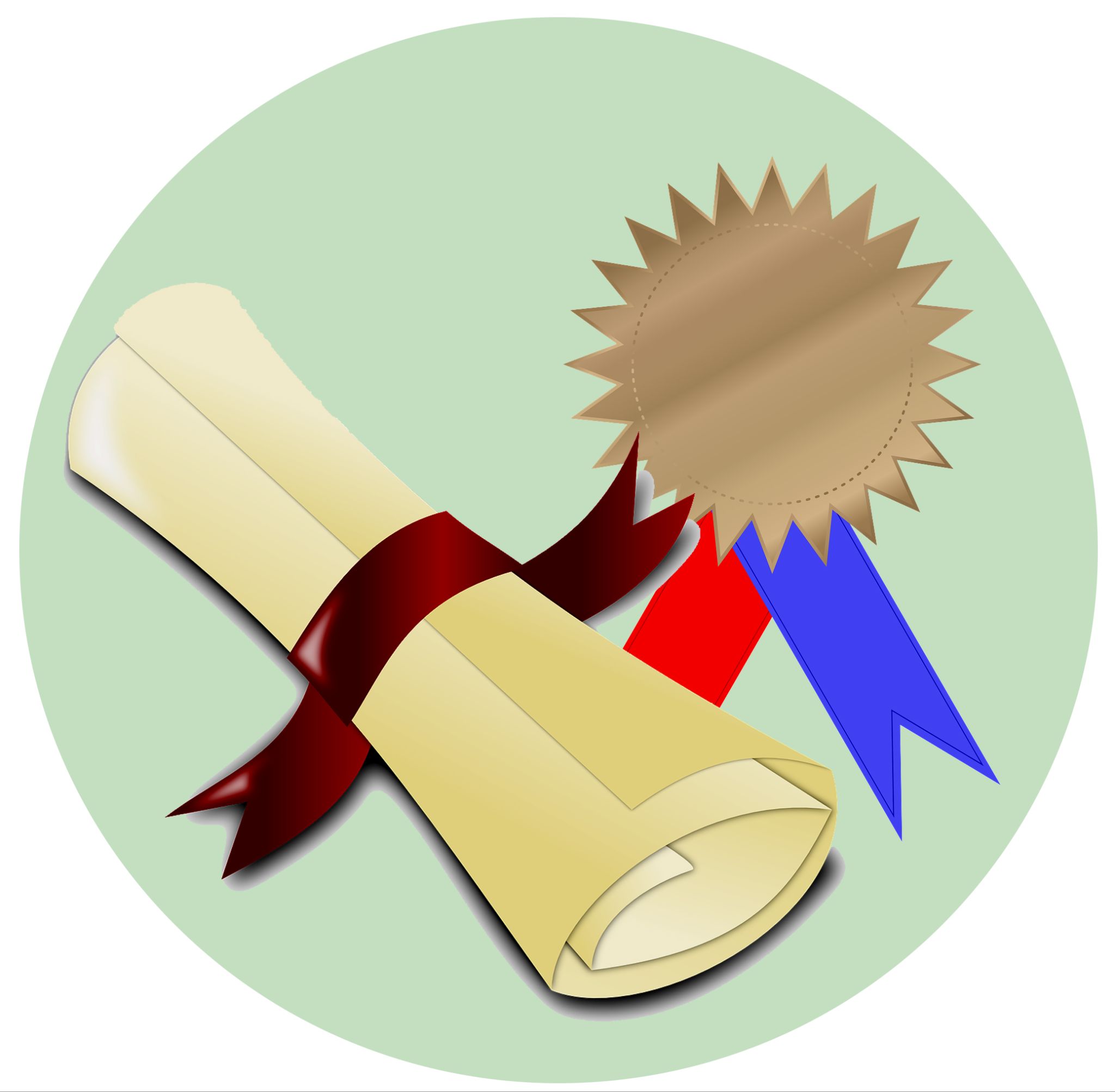 4) Establish expertise.
What is expertise?
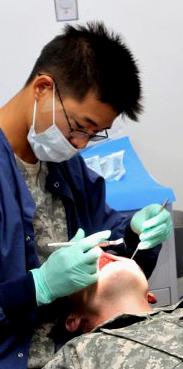 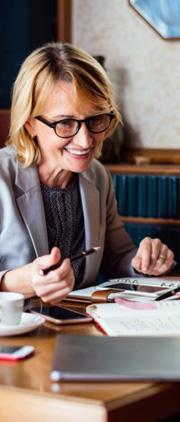 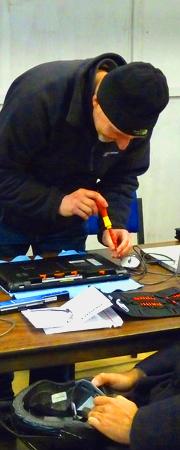 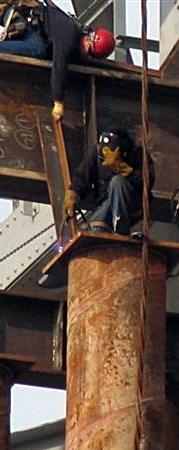 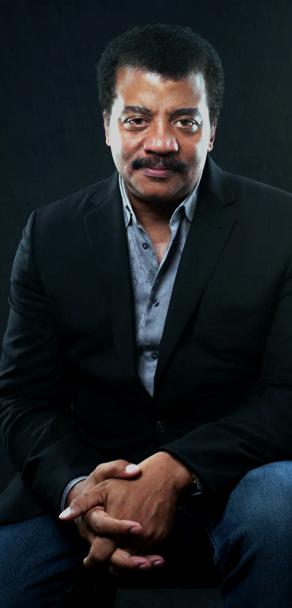 dentist | lawyer | tech repair | bridge welder | scientist | pilot | accountant | military intel
What criteria should you use to identify experts, or someone with specialized knowledge?
What criteria should you use to identify experts, or someone with specialized knowledge?
a documented track record, or portfolio
advanced degree/training    
certification (testing)  
licensing (accountability)
credentials
peer recommendations
professional awards or prizes    
positions of leadership    
(valid) user reviews
relevant experience
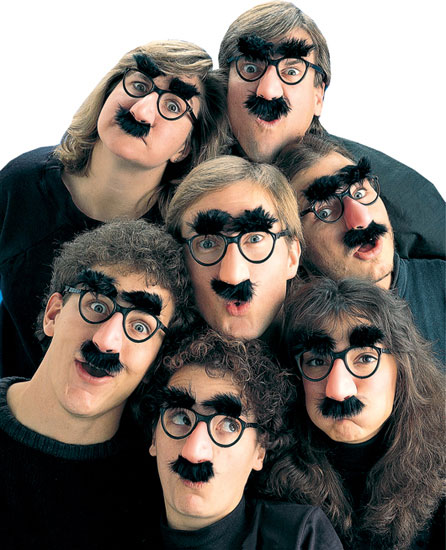 How might someone imitate scientific expertise when they have none?
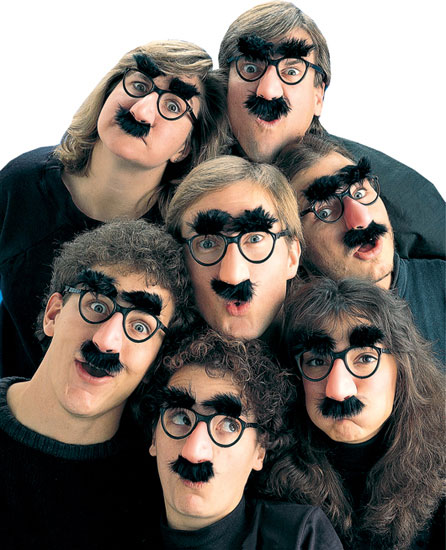 How might someone imitate scientific expertise when they have none?
present fake credentials?
invent bogus institutions with impressive names?
create journals where “peer review” is done by like-minded reviewers?
others?
Who is an expert?
"Credentials" are not enough.
They must be scientific experts...
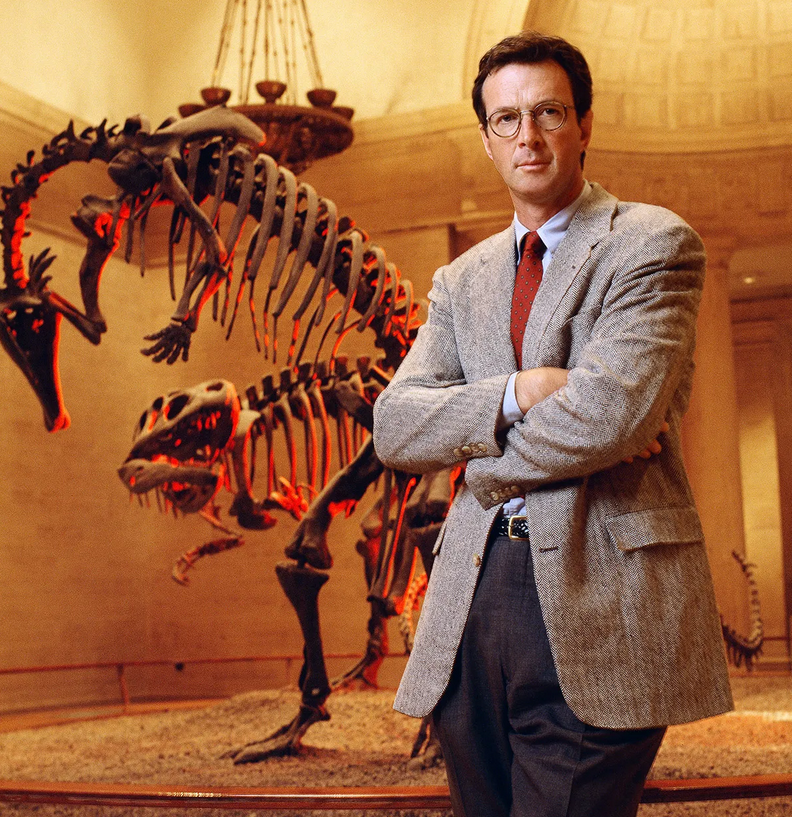 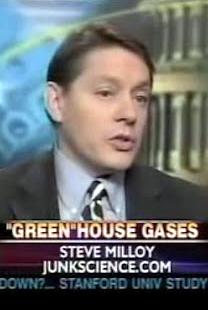 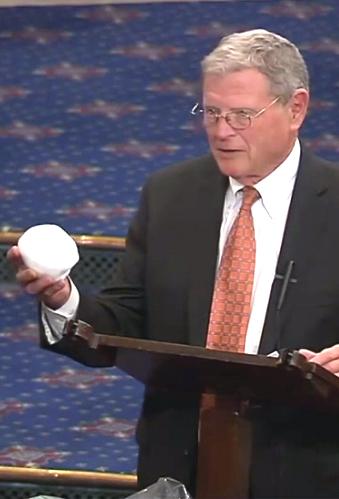 Vocal 
climate change
"naysayers"
Michael Crichton,
renowned science fiction writer – not a scientist
Steve Milloy, founder of junkscience.com – paid for by a libertarian group
James Inhofe, U.S. senator – but not a scientist
Relevant expertise matters.
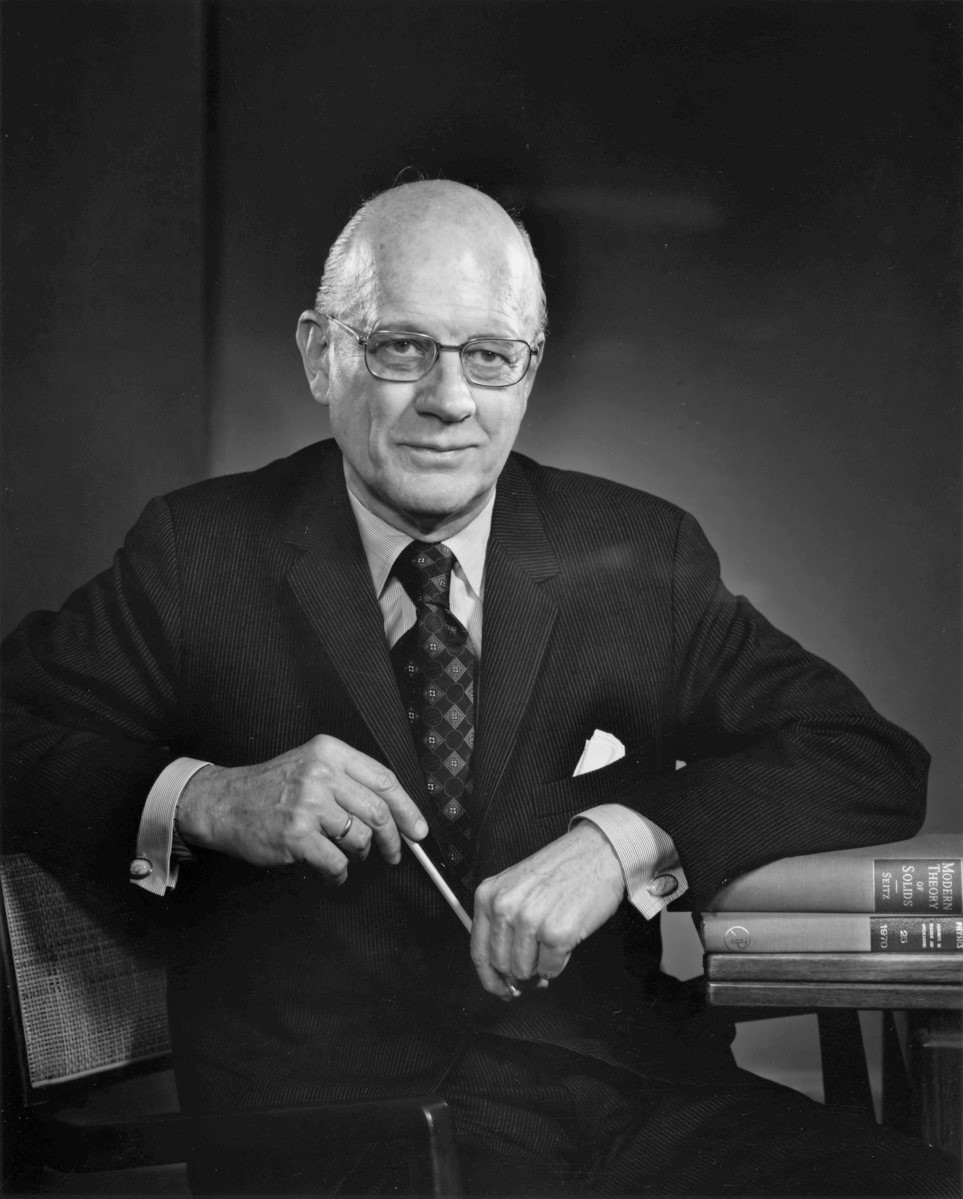 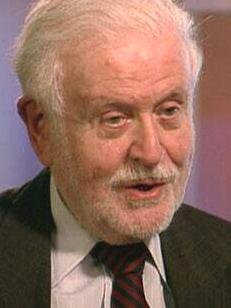 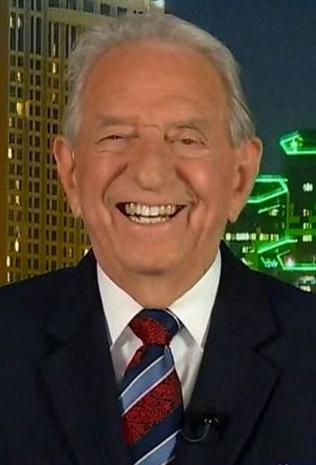 More prominent climate change
"naysayers"
John Coleman–founder of the Weather Channel, but not a climatologist
Fred Singer–an expert on atmospheric physics, but not climate
Fred Seitz
solid-state physicist, defender of tobacco industry
Climate-naysaying Nobel scientists?
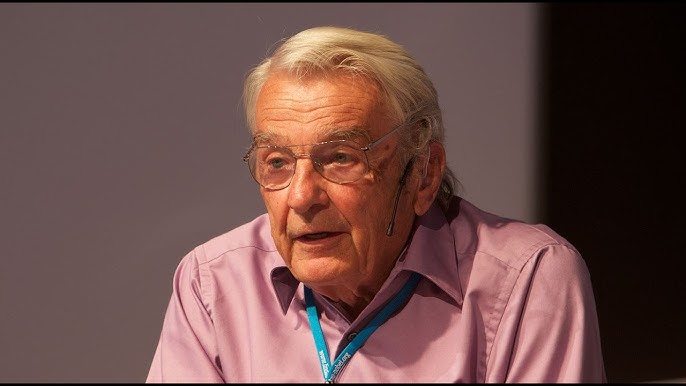 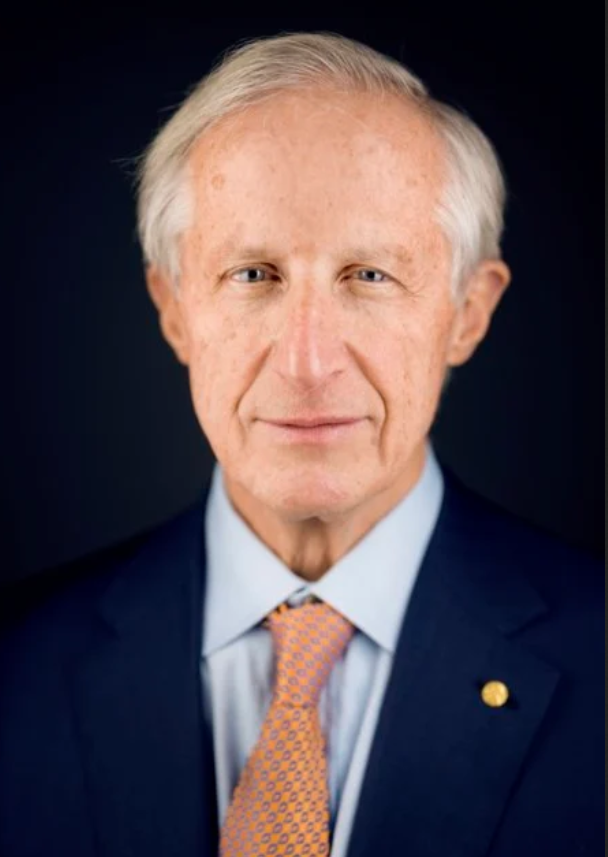 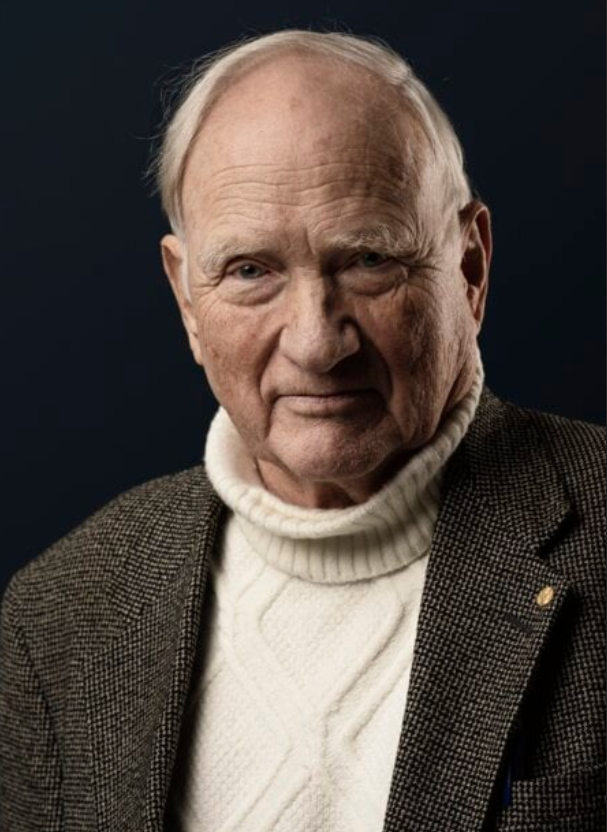 Ivar Giaever
William Nordhaus
John Clauser
Even a Nobel Prize does not confer universal scientific expertise. 
An expert must have the relevant expertise.
Fact-Checking 102
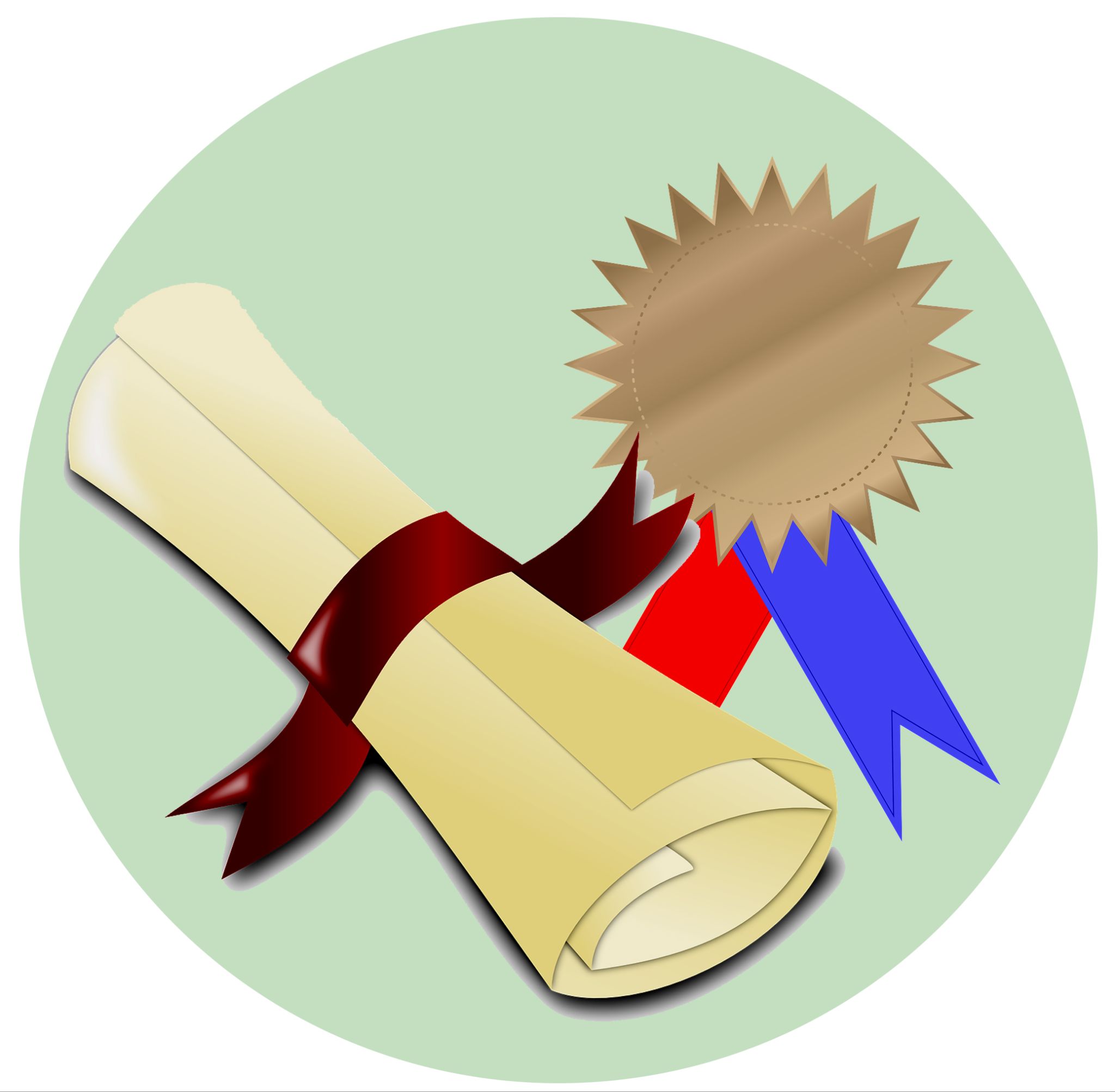 Review (4): Explain what constitutes expertise and how non-experts find and validate experts.
Fact-Checking 102
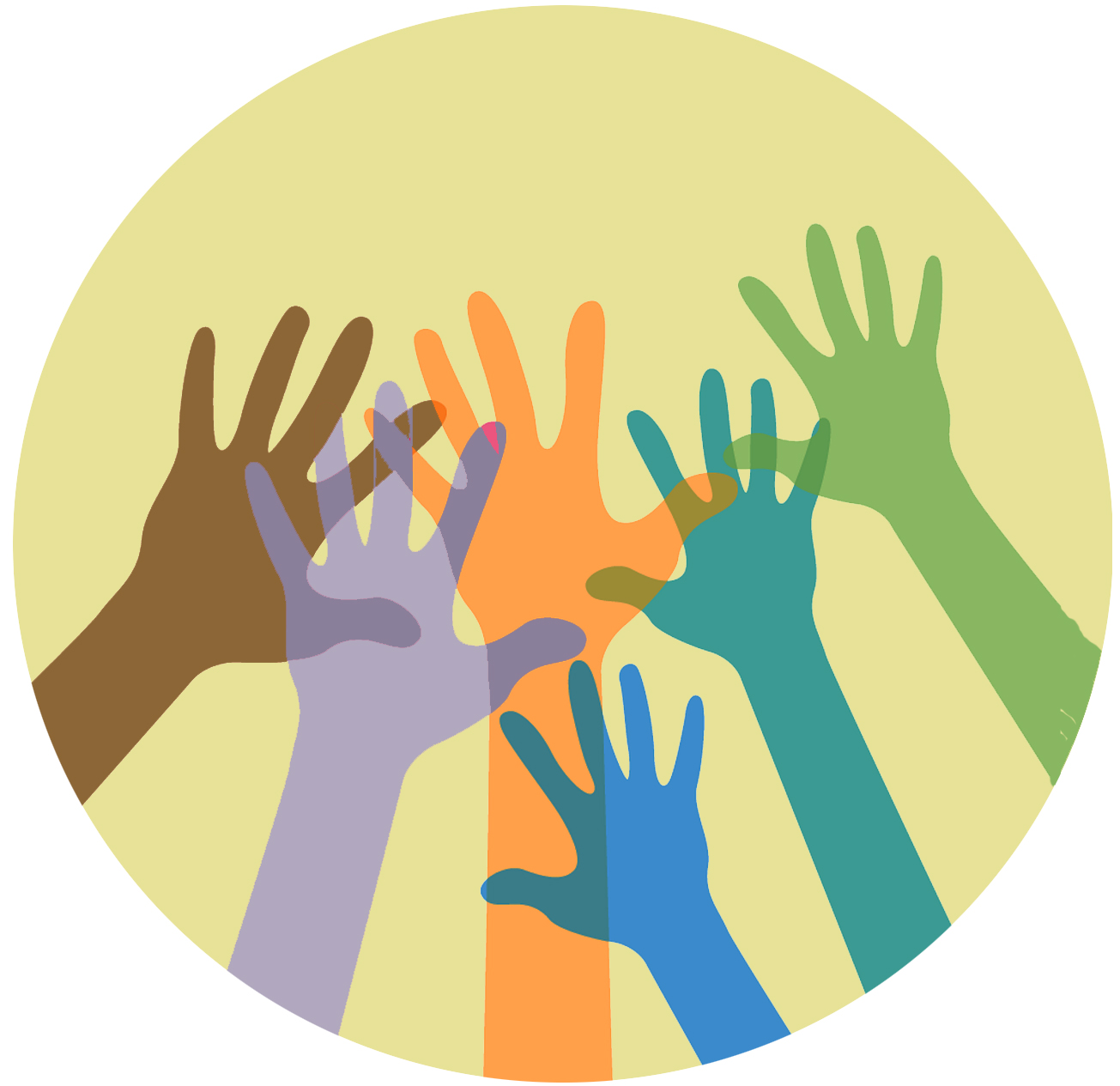 5) Determine the consensus of the relevant scientific experts.
Why might consulting only one expert – even if they have credentials, experience, and so on – leave us vulnerable to misleading information?
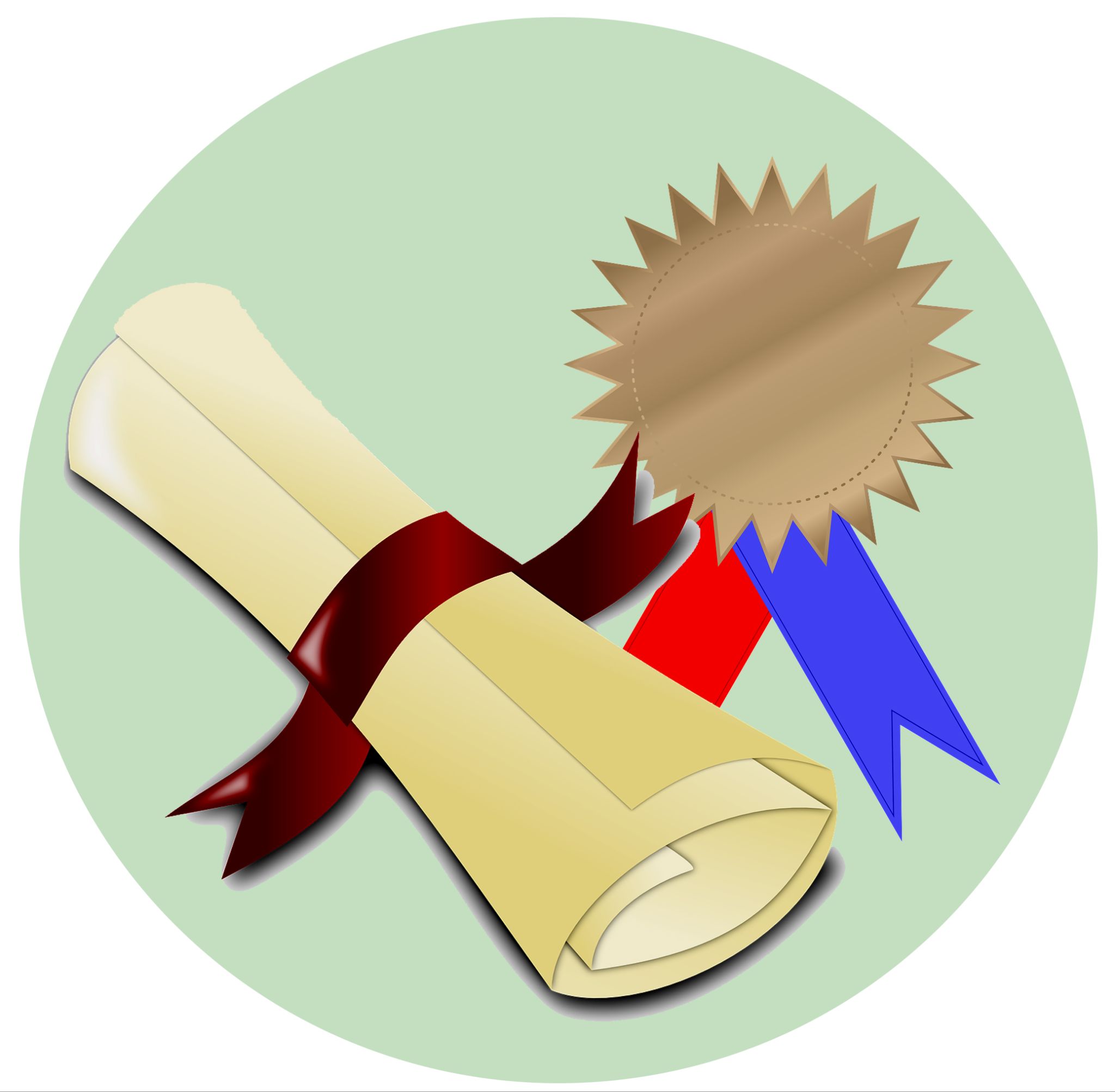 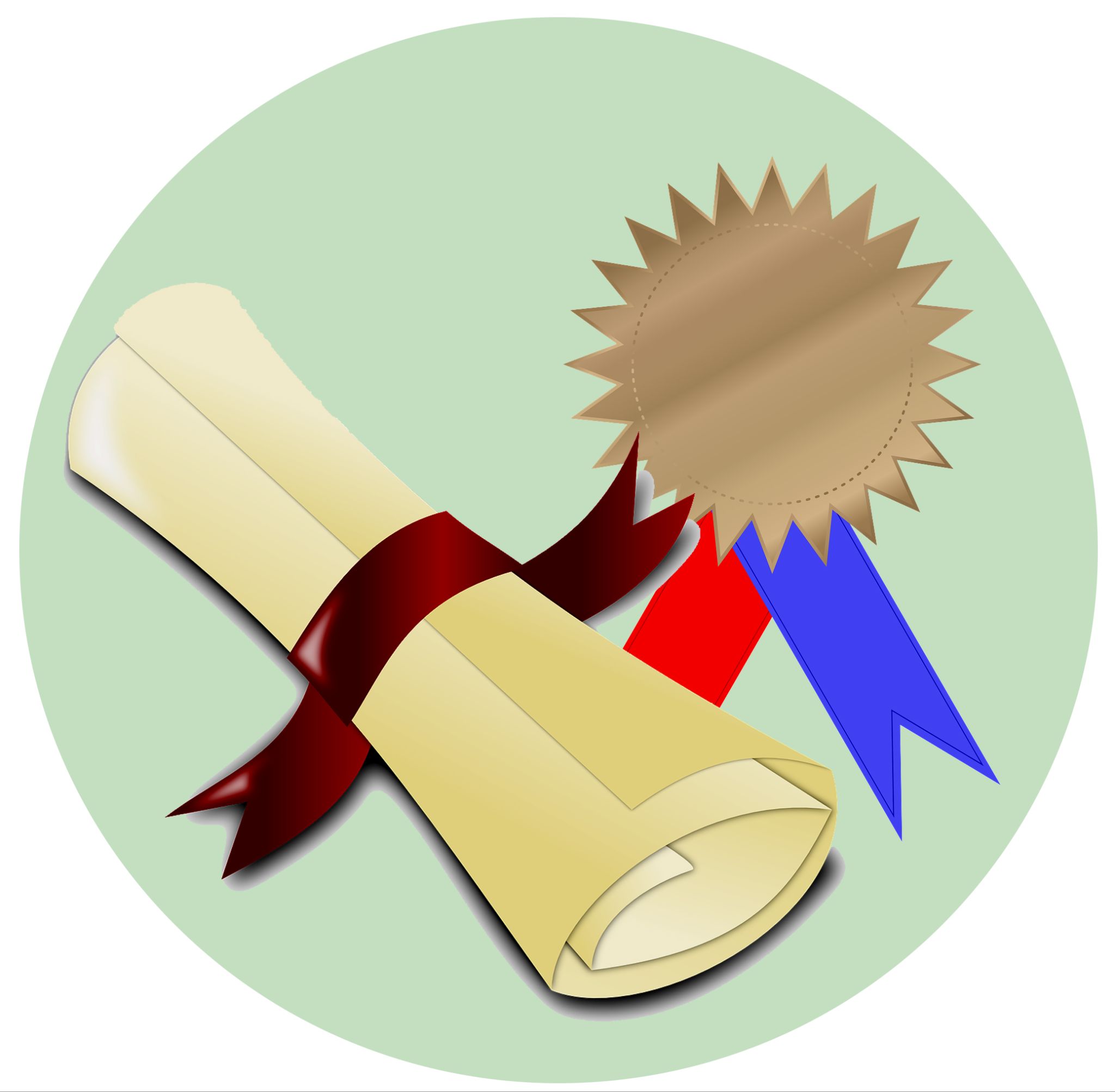 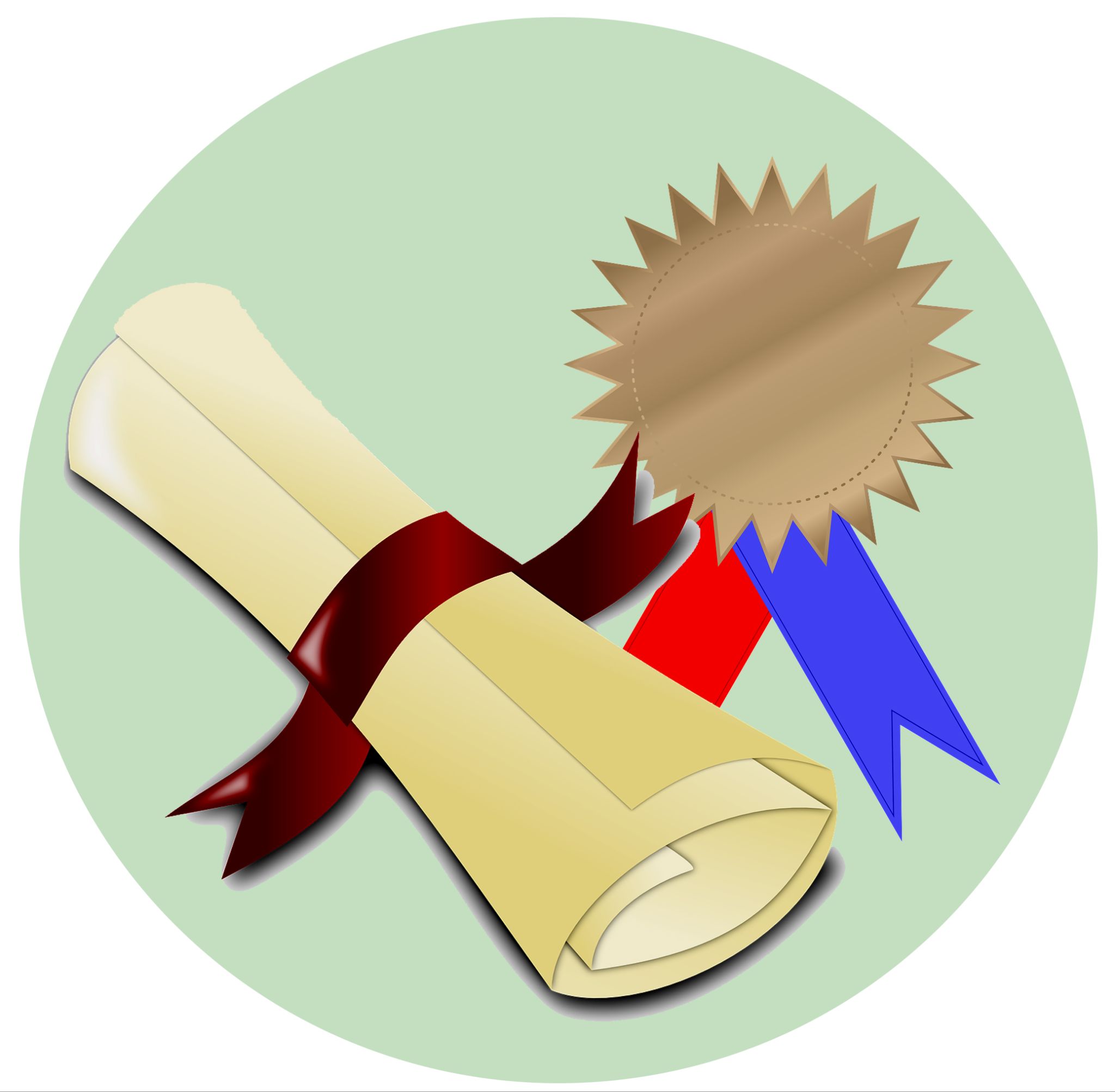 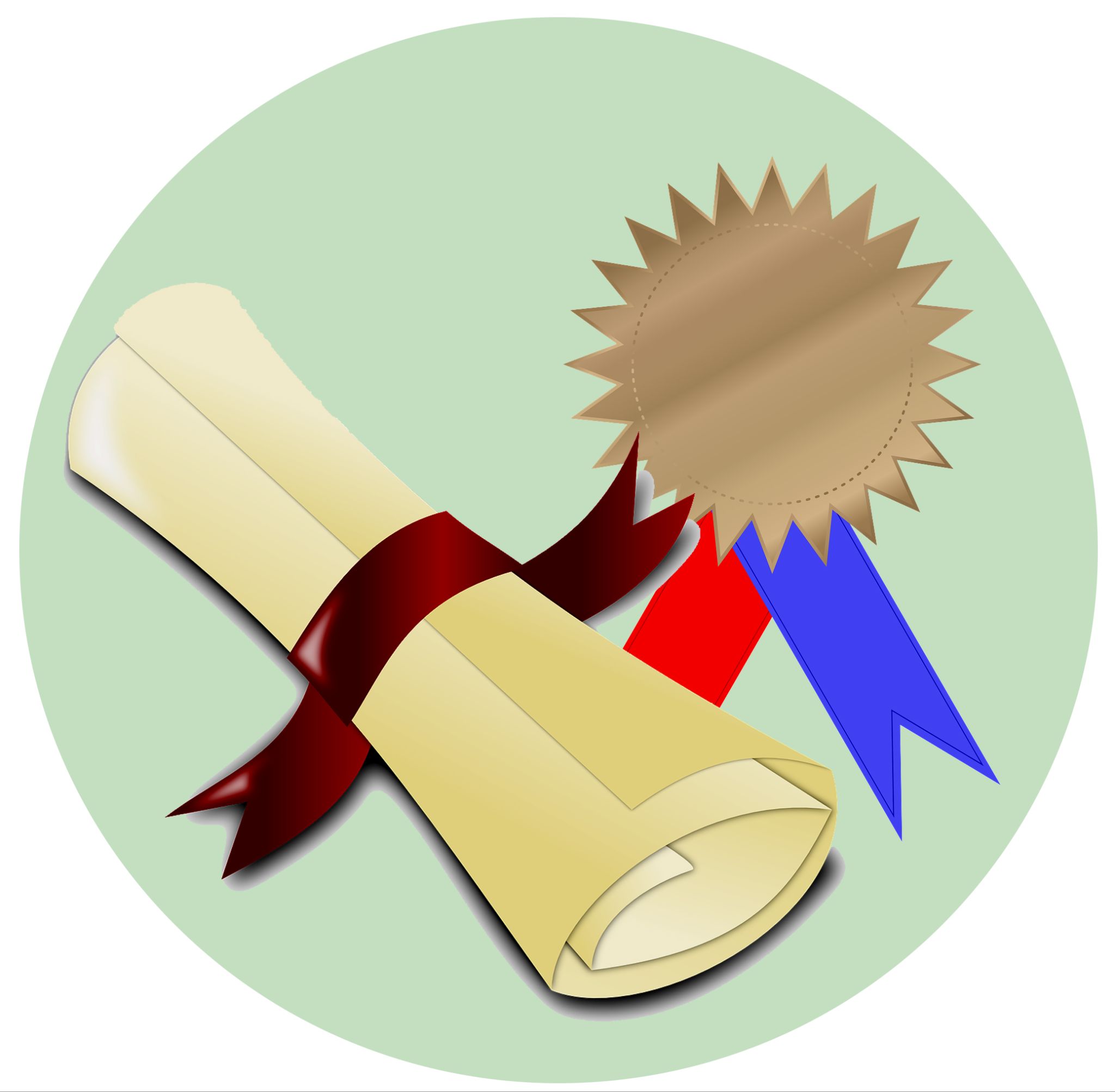 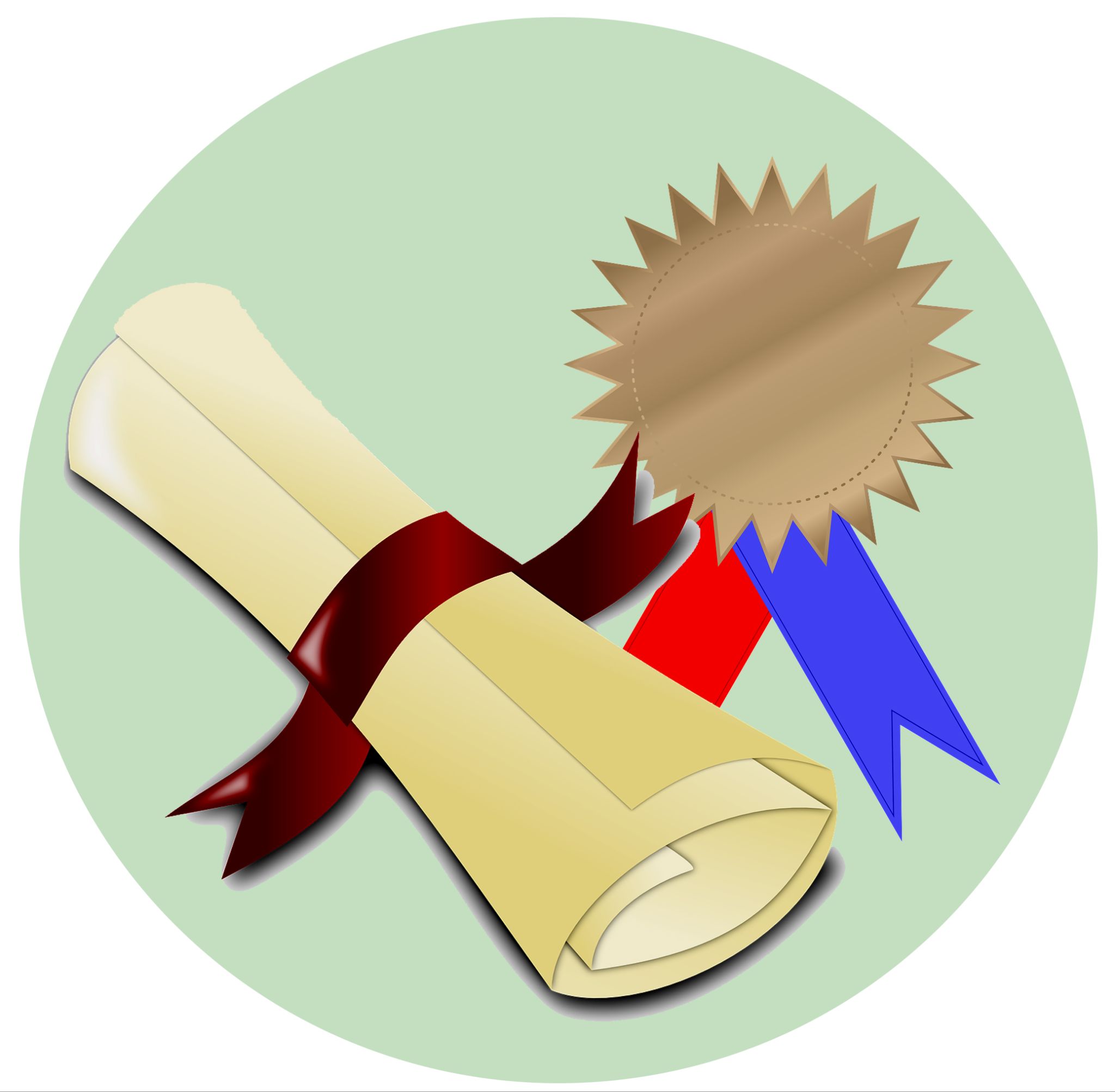 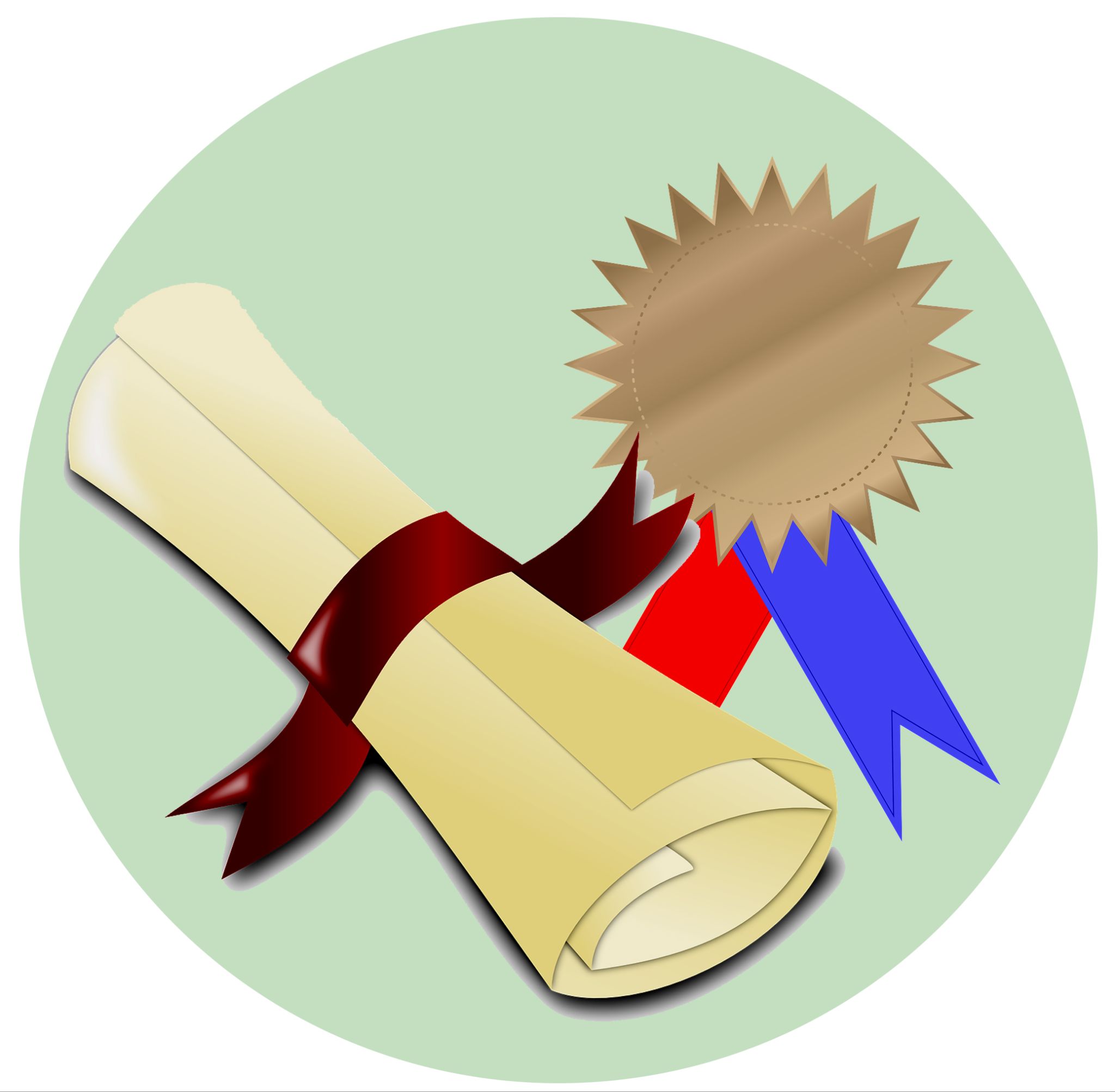 Scientists seek consensus.
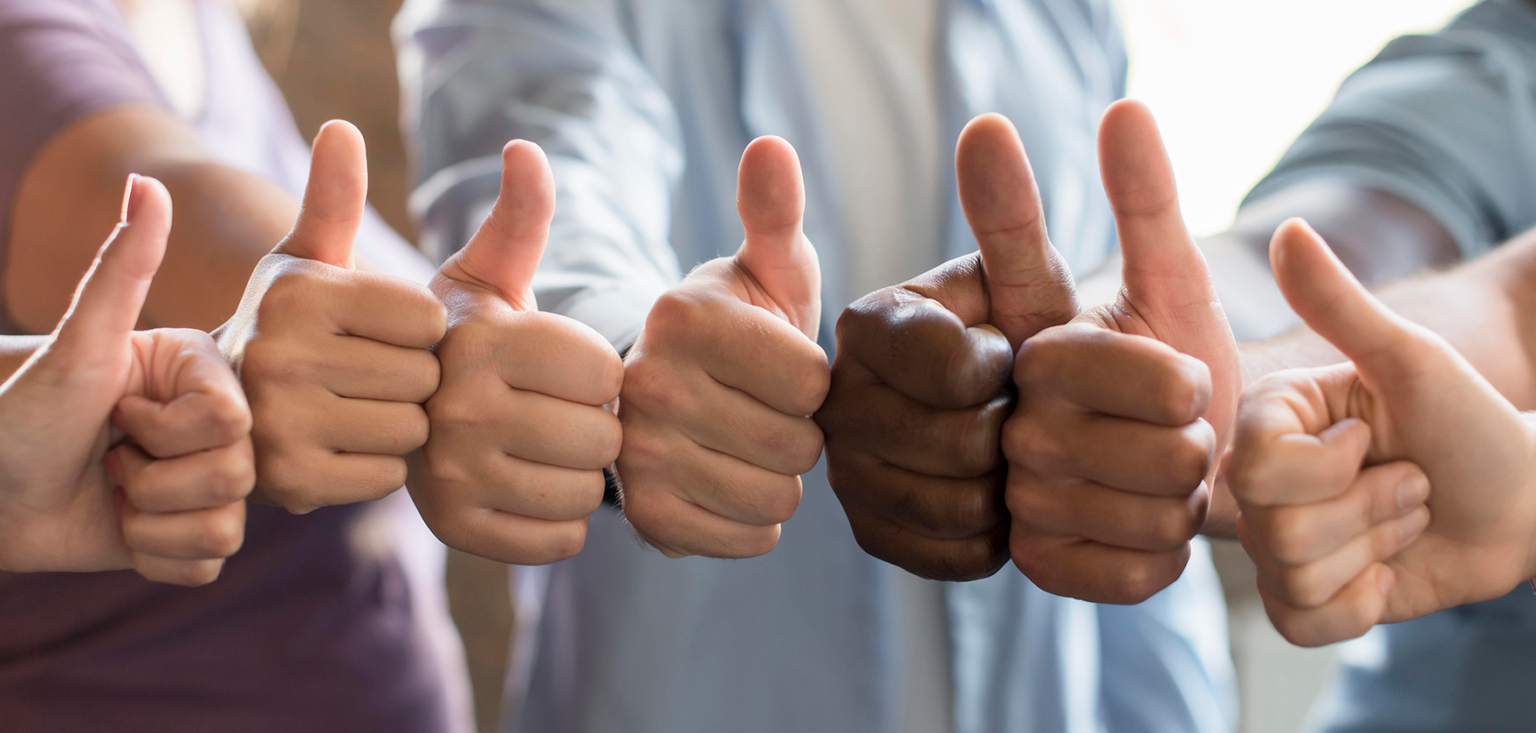 One isolated study, one sample, one expert judgment is not enough.
If there is uniform agreement among a certain group of people, is that a consensus?
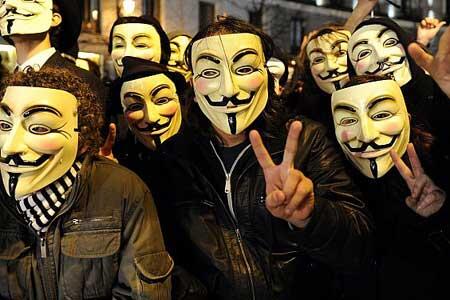 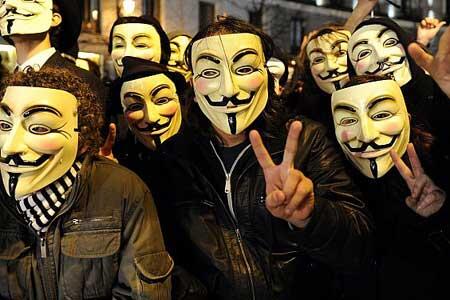 Expertise matters.
A genuine consensus depends on the relevant experts.
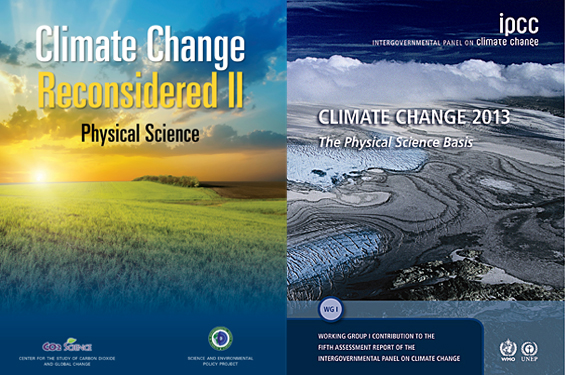 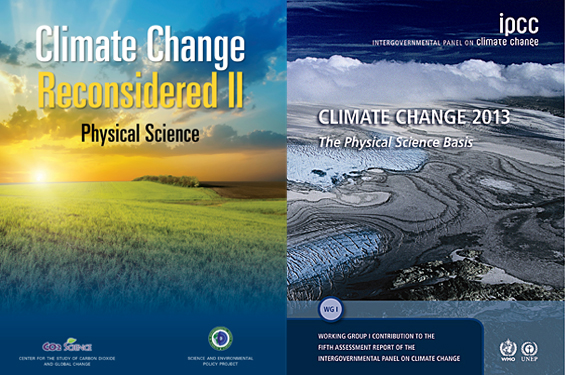 An imitation, by the self-named "Nongovernmental International Panel on Climate Change" (NIPCC) -- created by a political think-tank
The International Panel on Climate Change (IPCC)--

written by and vetted by experts
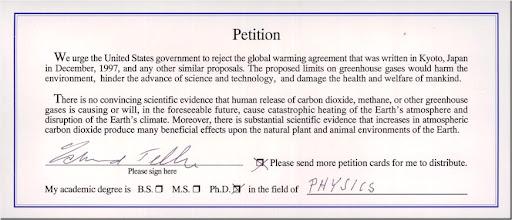 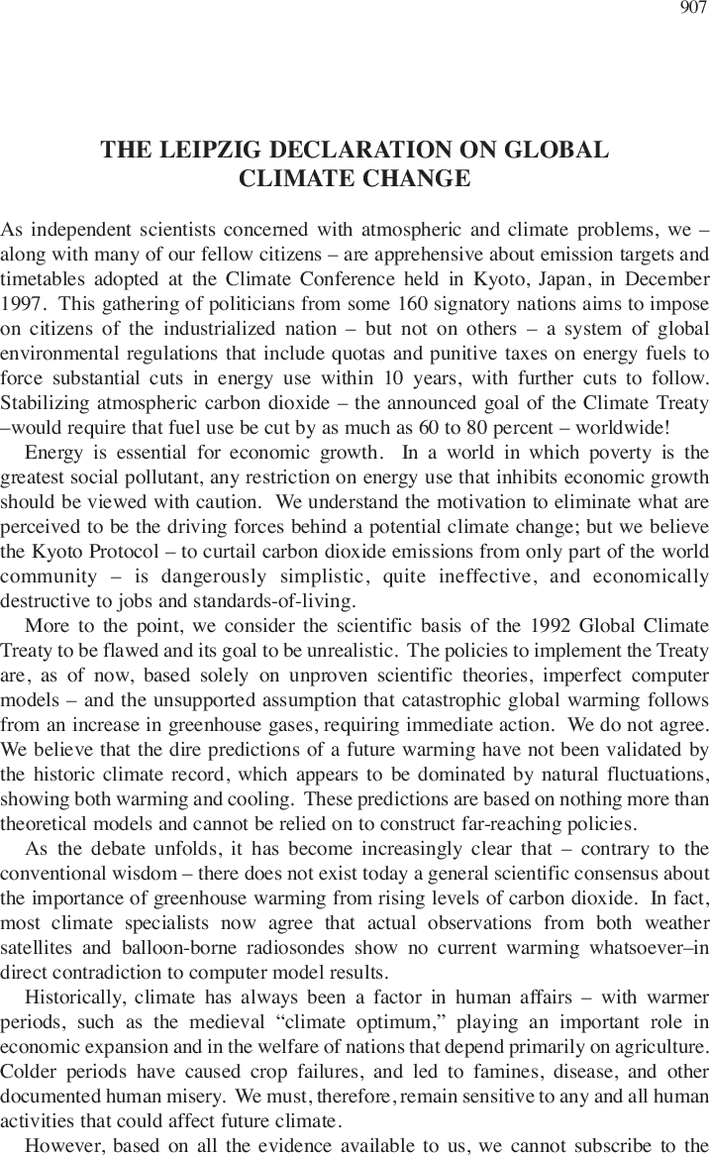 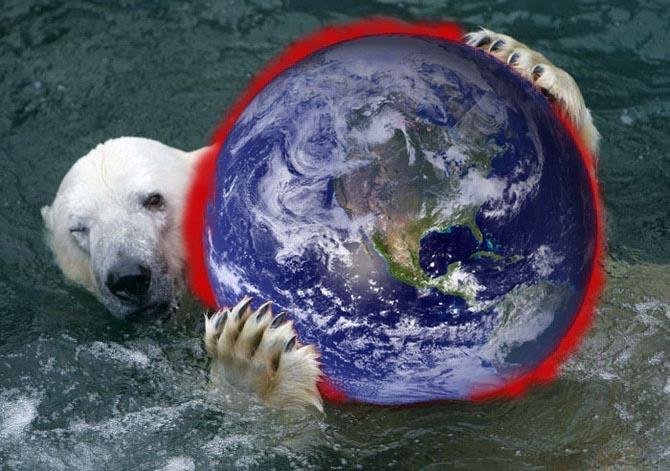 Oregon Petition (1998, 2007)–
over 30,000 signatures
Leipzig Declaration (1995)--
an "agreement" on climate change by weathermen, dentists and oil company employees?
Beware of bogus "consensus" statements, signed by non-experts – no matter how many people signed it.
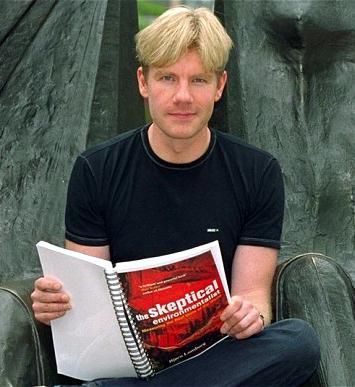 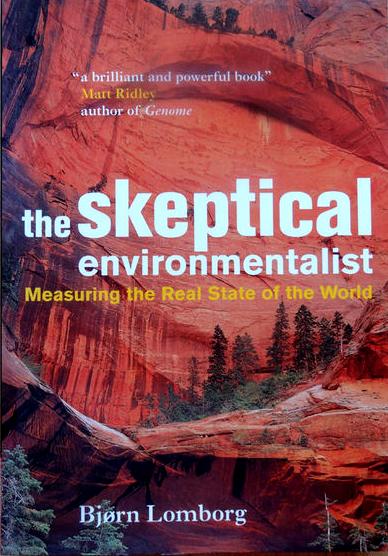 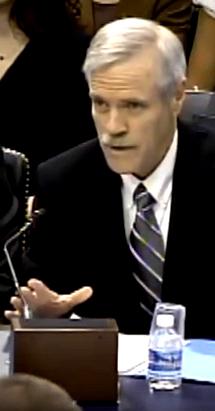 Bjorn Lomborg
John Christy
Individual scientists, even if they are experts,
are not a consensus.
Science also seeks a critical consensus.
A reliable claim must withstand scrutiny by considering contrasting views of the evidence.
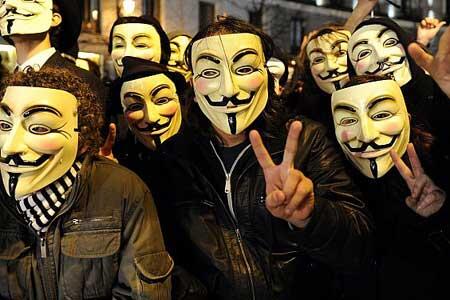 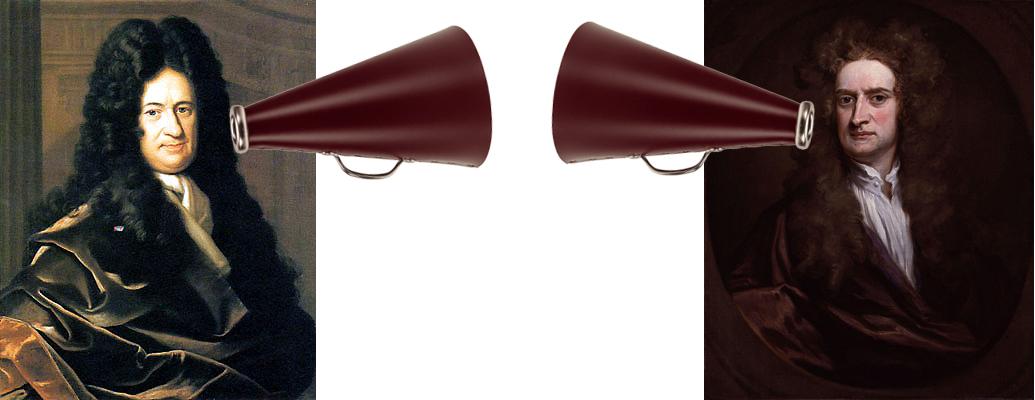 Gottfried Leibniz
Isaac Newton
Is a simple majority a consensus?
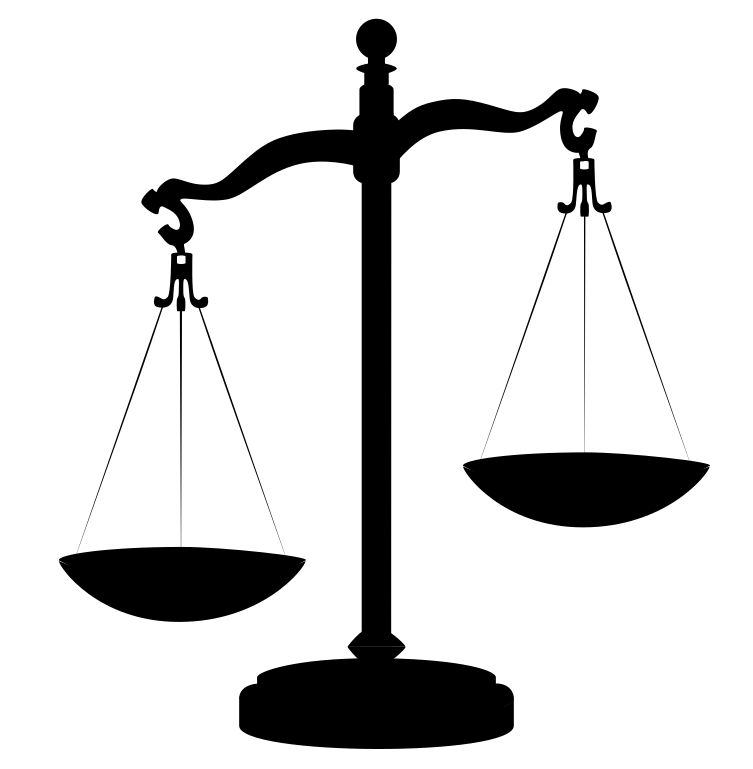 Is a simple majority a consensus?
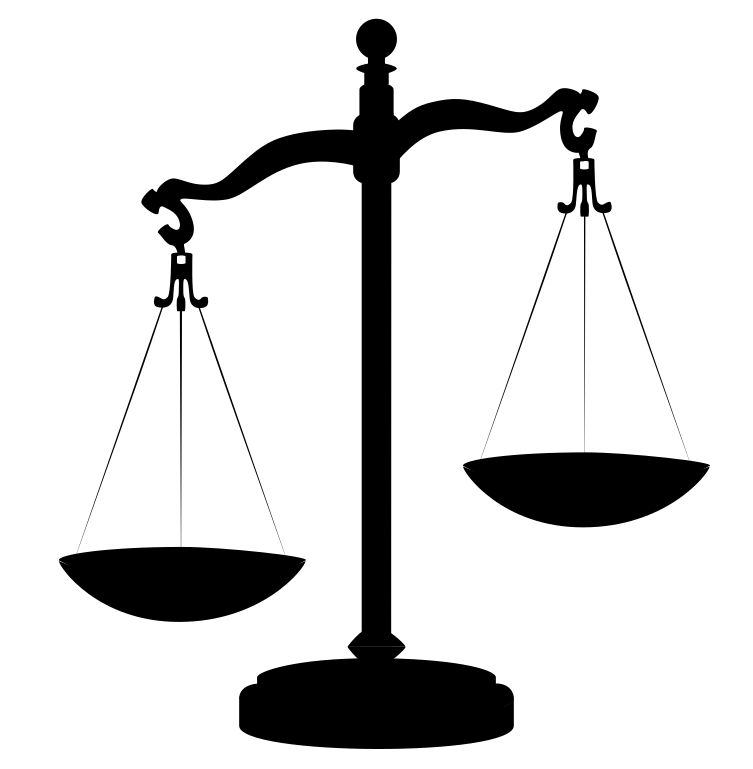 (NO – it does not necessarily reflect a critical consensus of the relevant experts.)
How would you go about finding the scientific consensus – a critical consensus of the scientific experts?
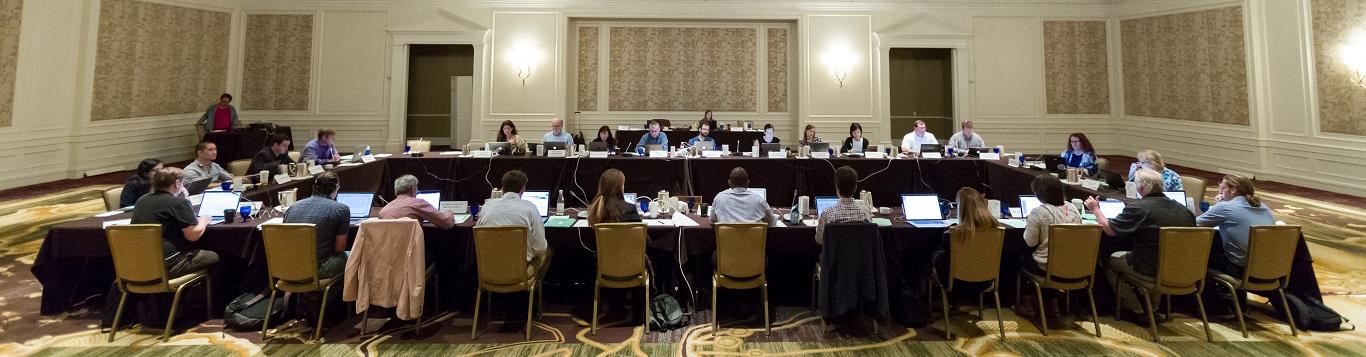 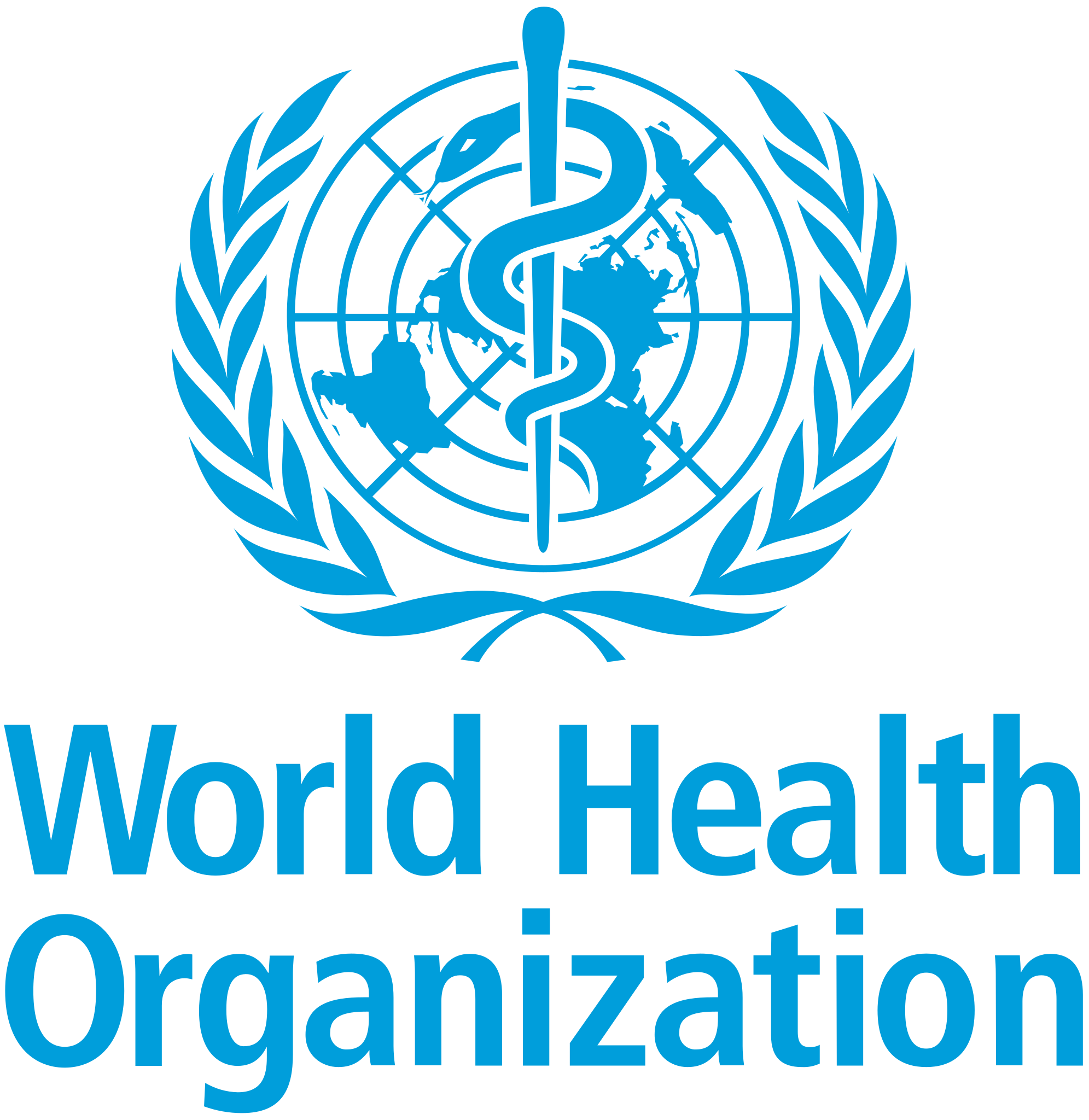 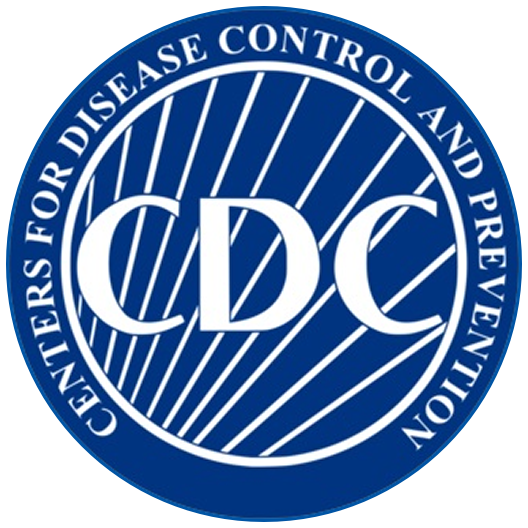 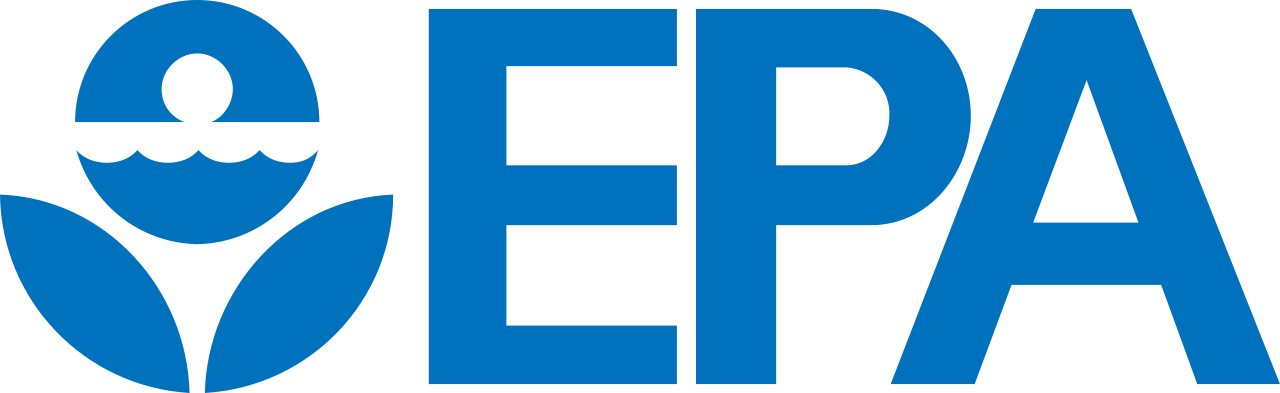 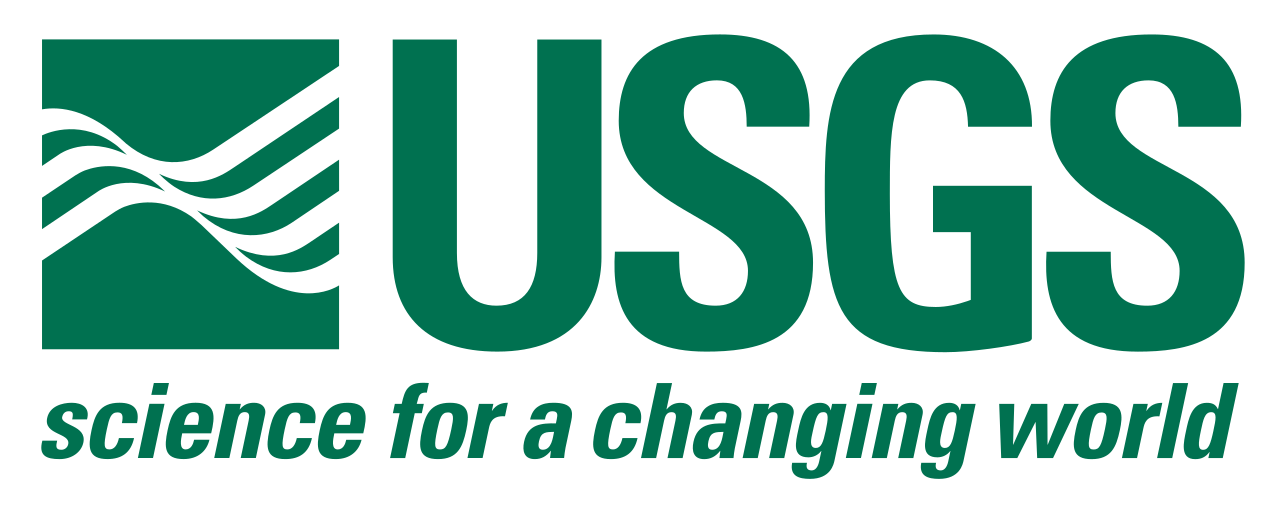 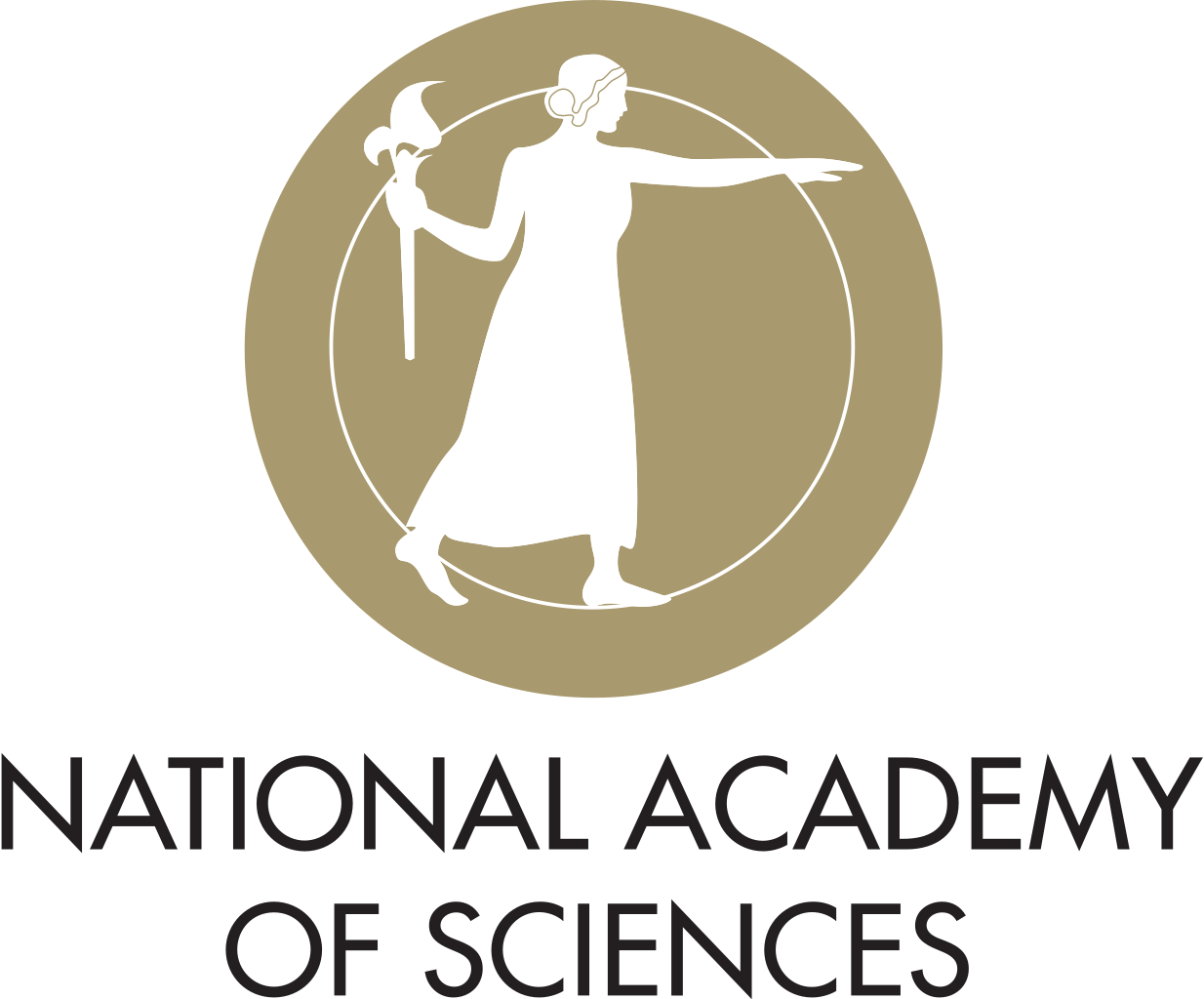 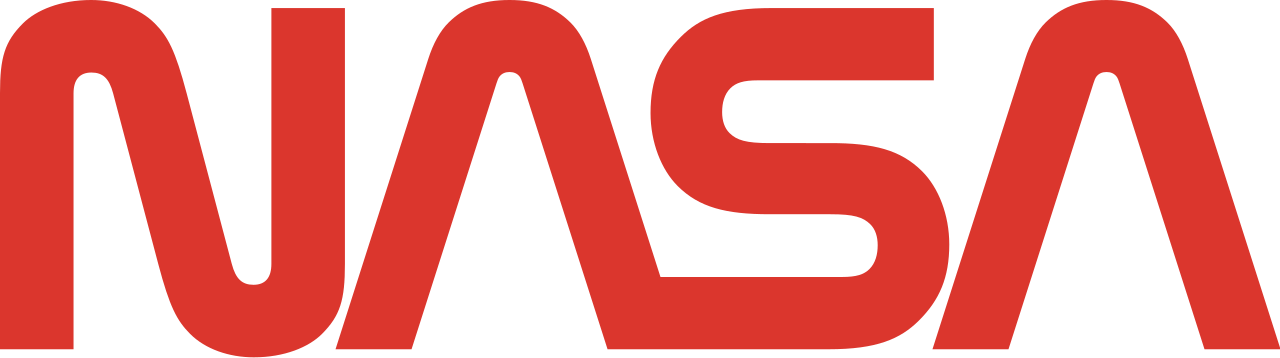 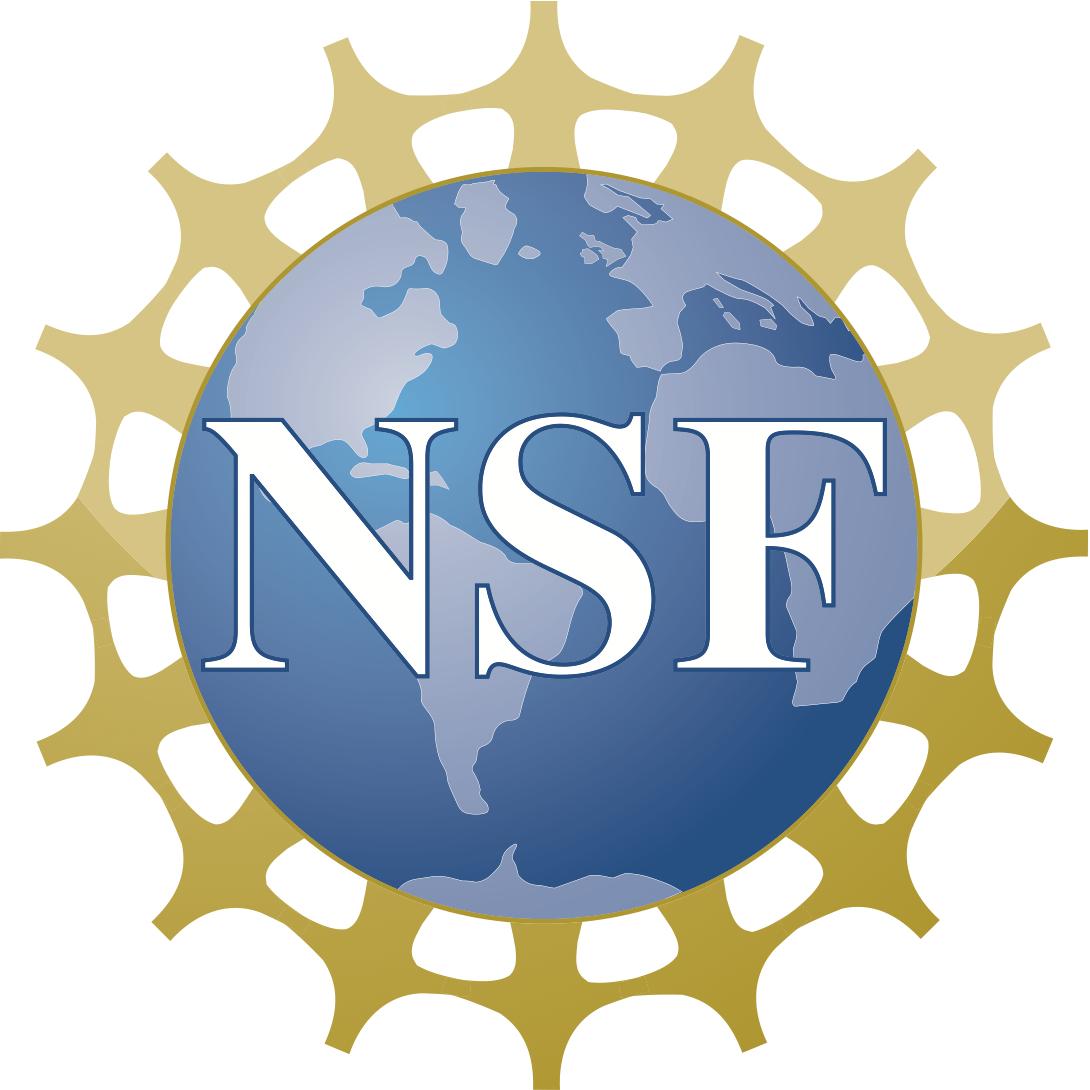 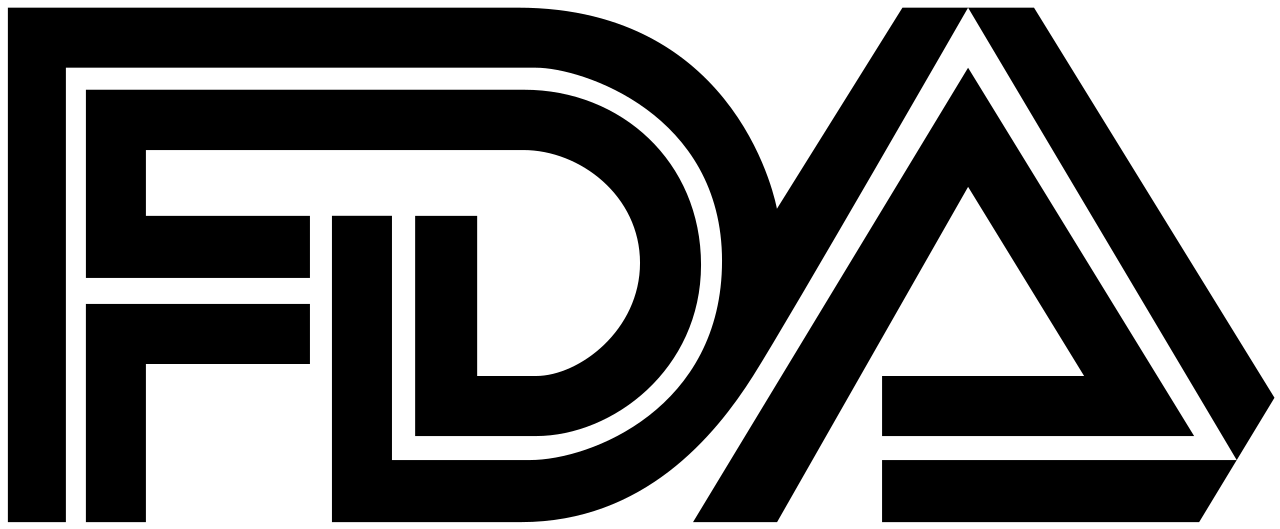 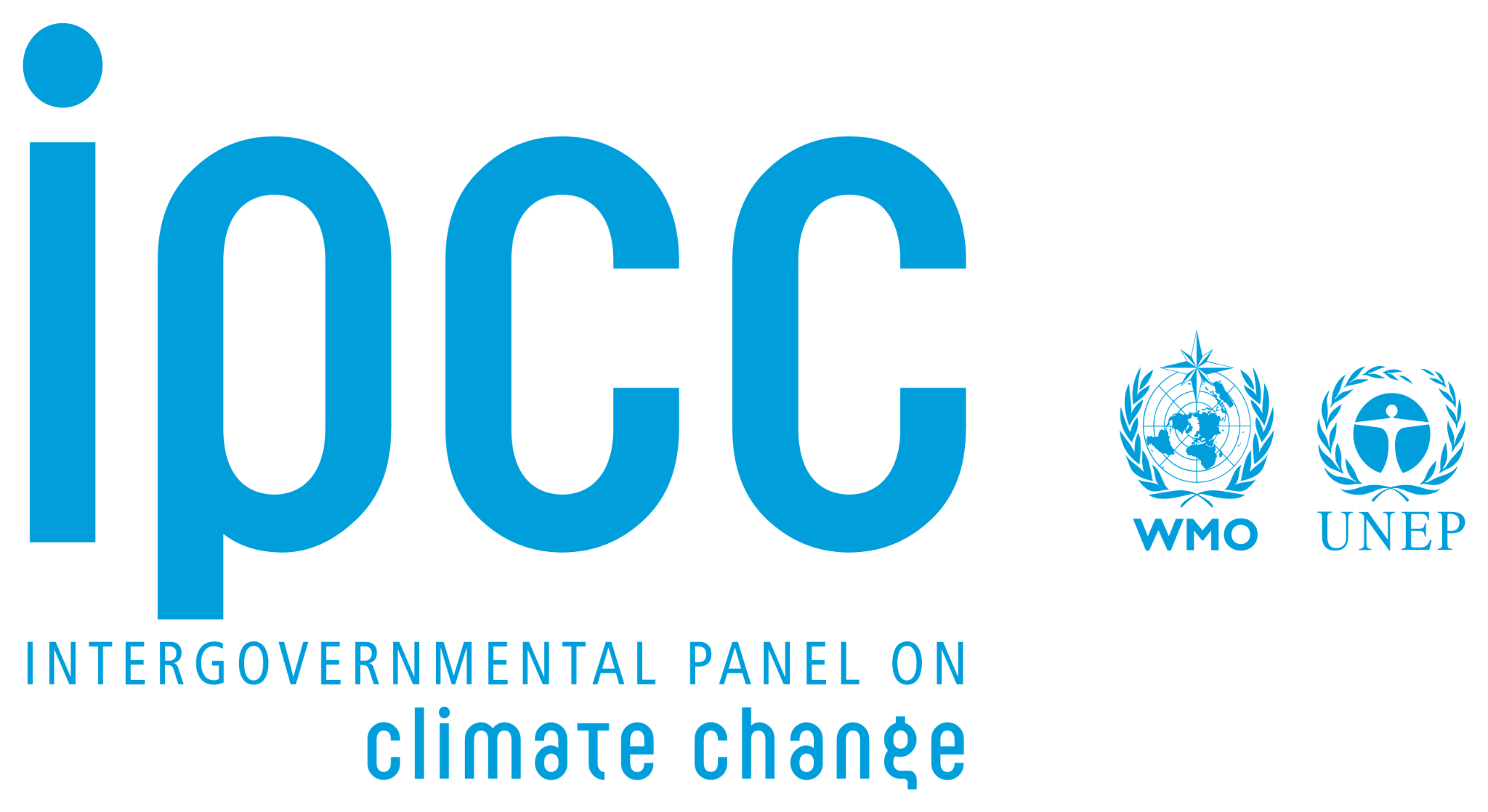 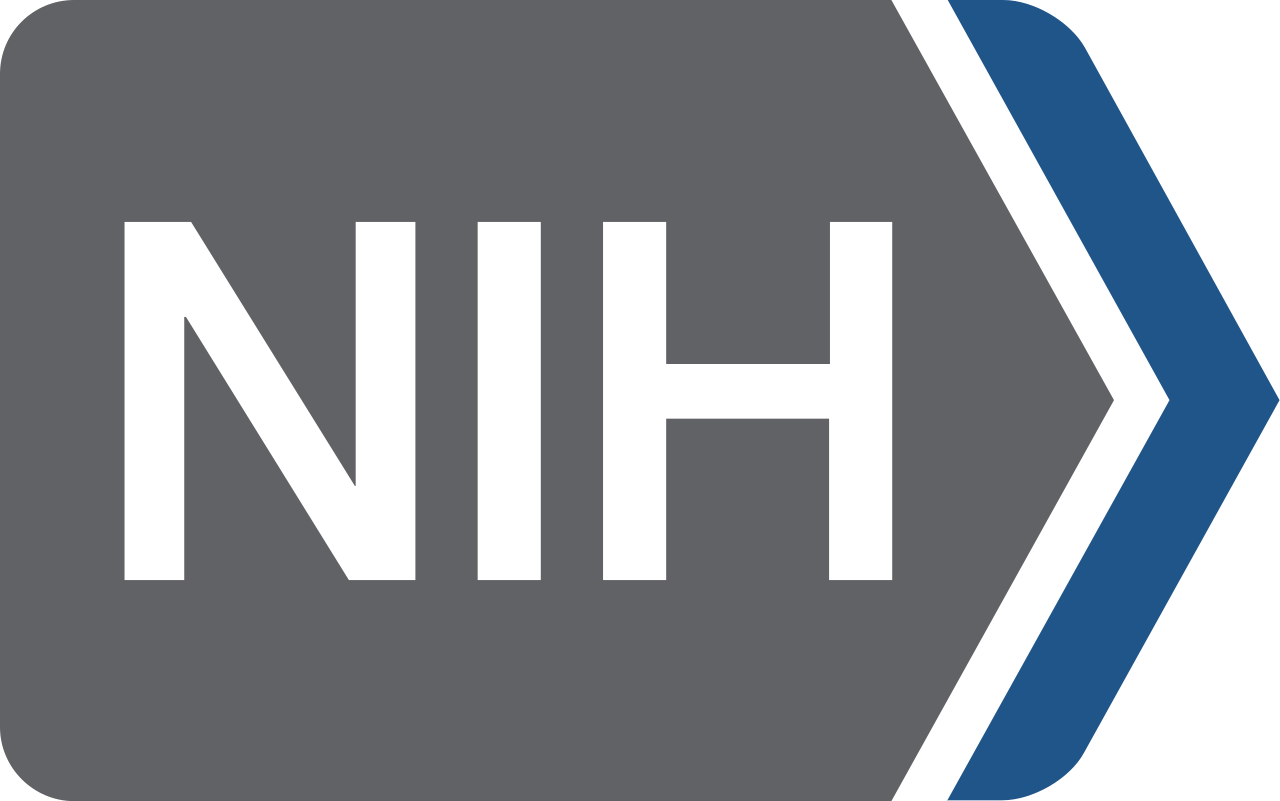 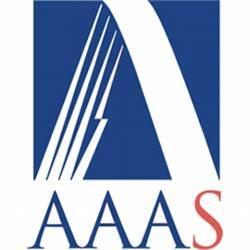 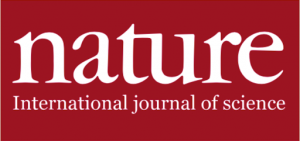 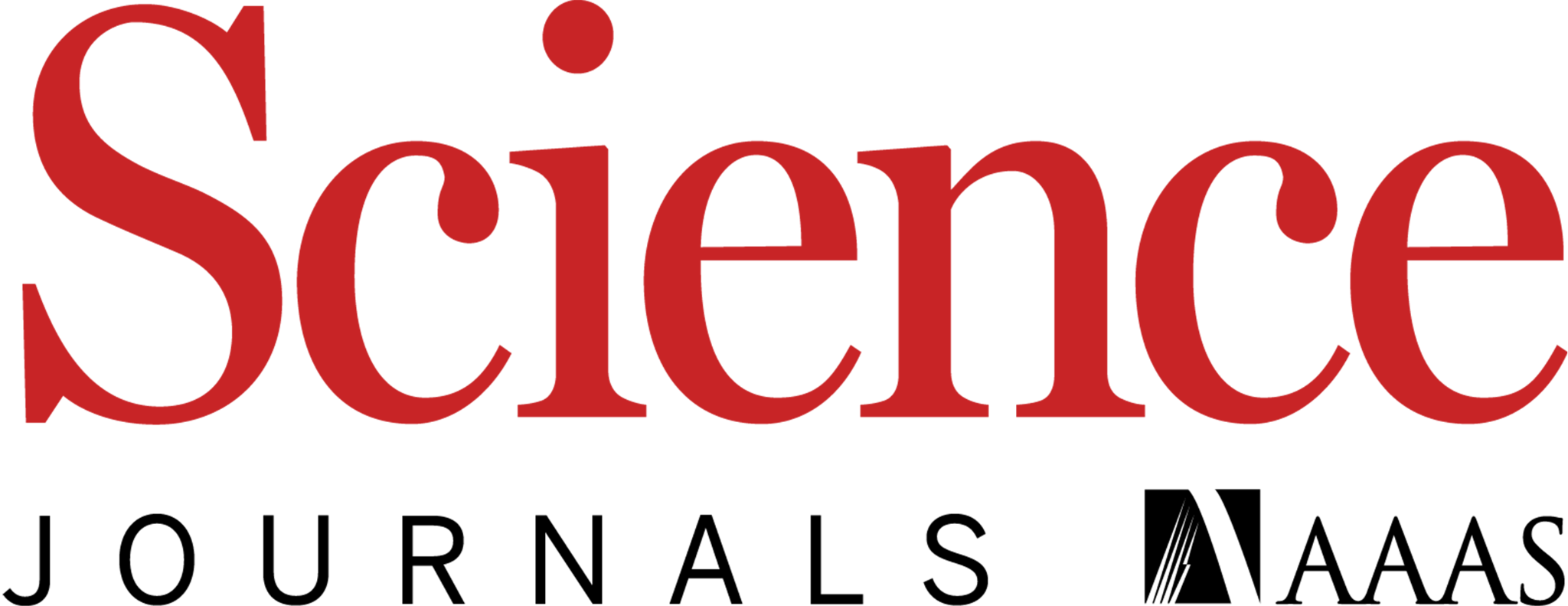 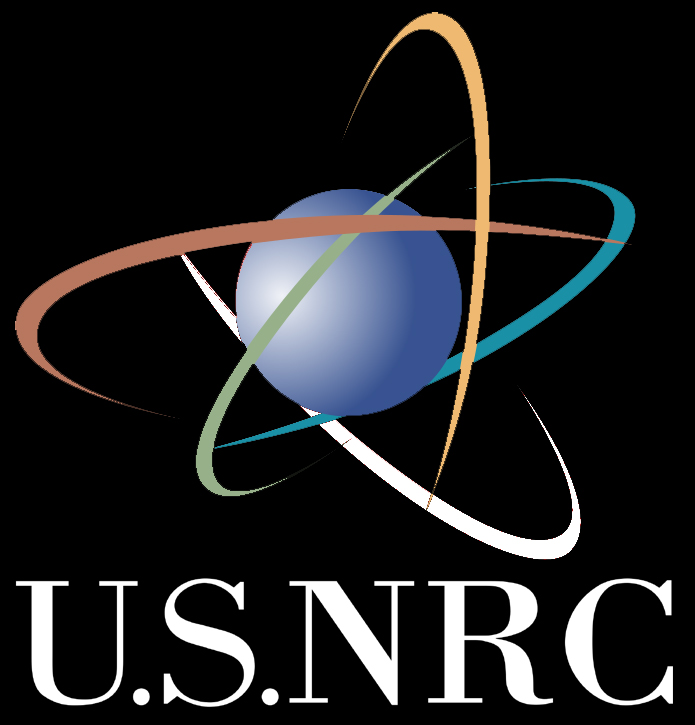 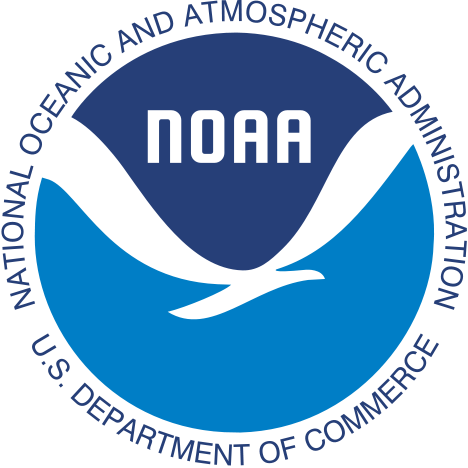 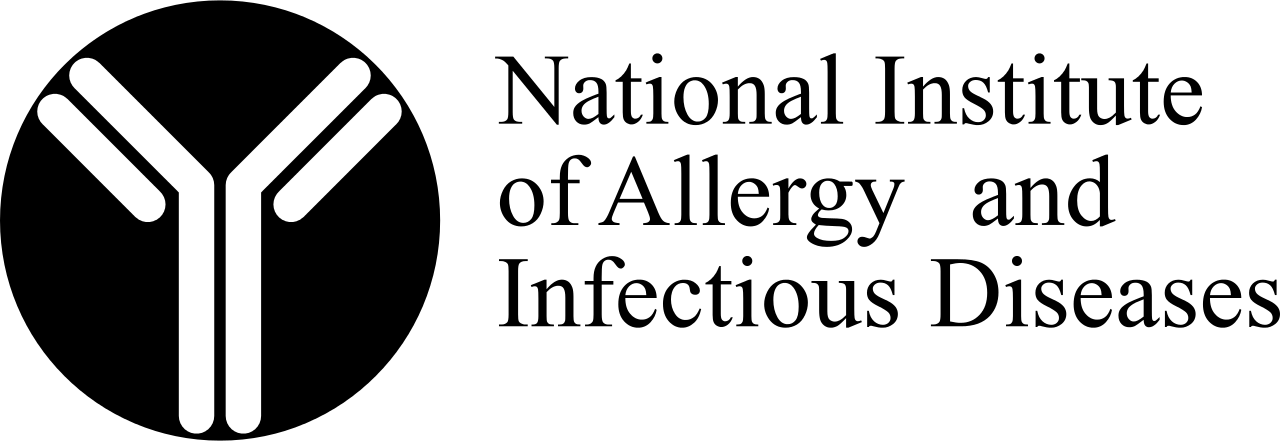 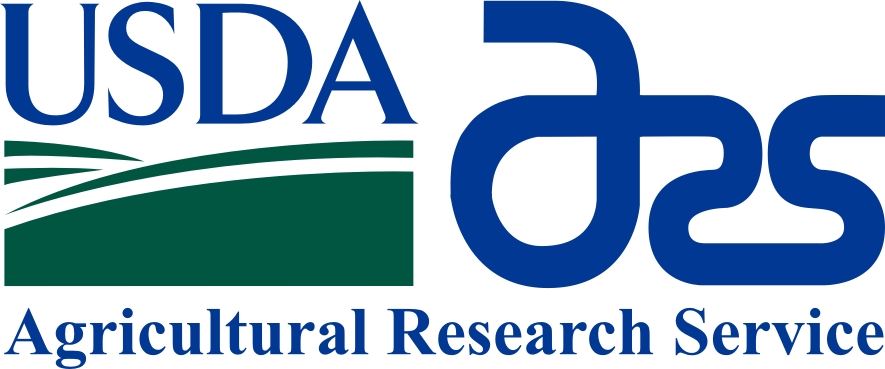 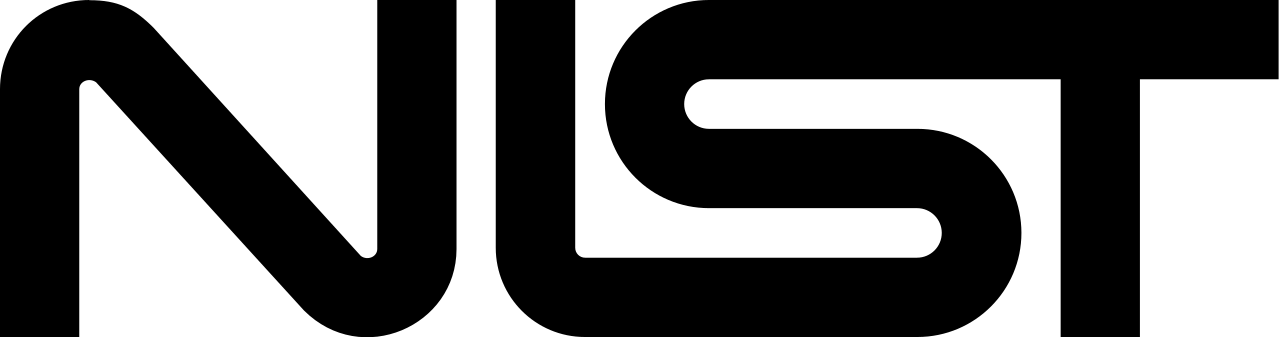 Major U.S. scientific institutions that embody consensus
Fact-Checking 102
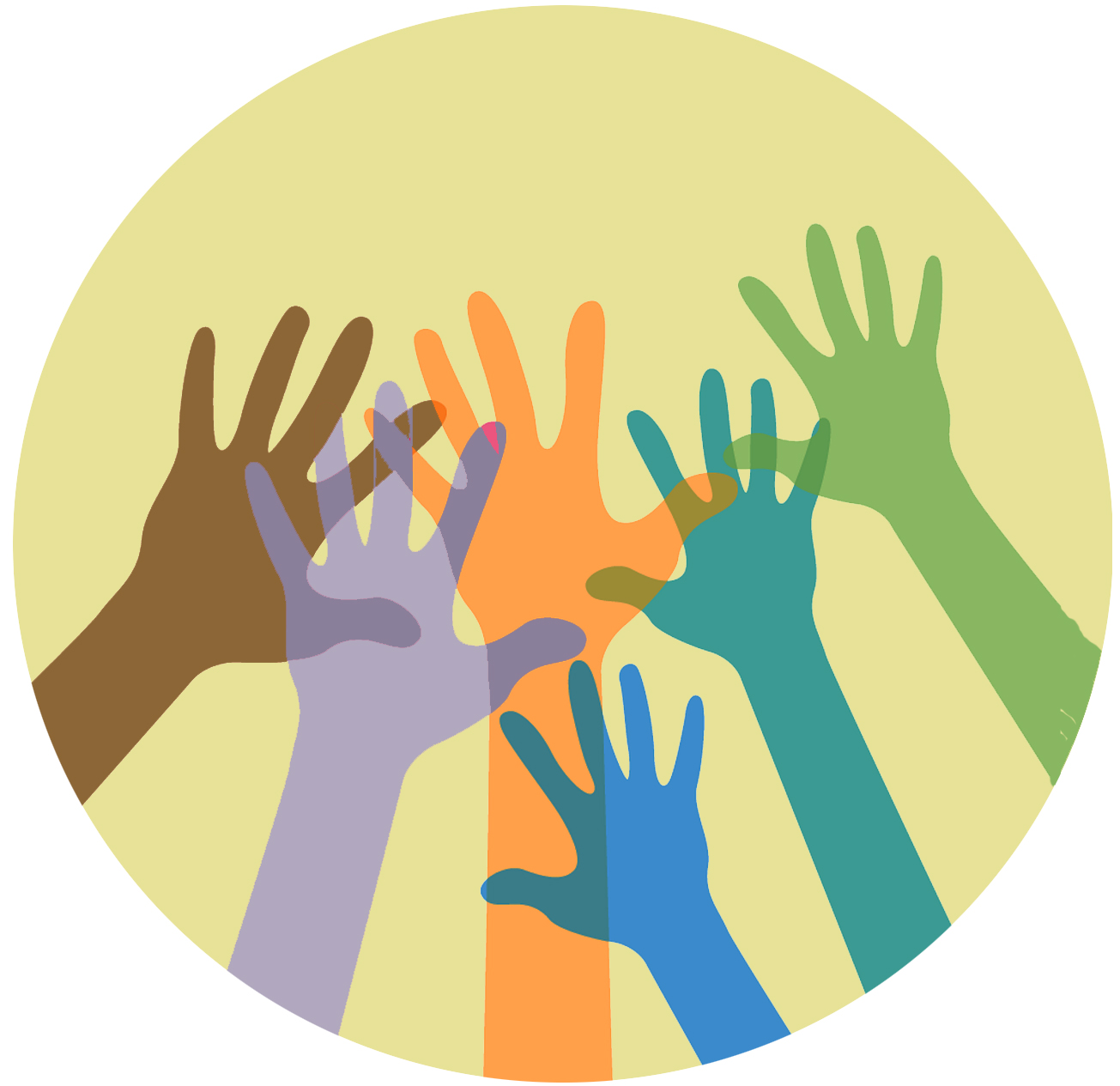 Review (5): Describe the role of consensus in science. Explain what reflects a critical consensus.
In Fact-Checking 101, you encountered a "fast-and- frugal" guide. How might you improve that now?
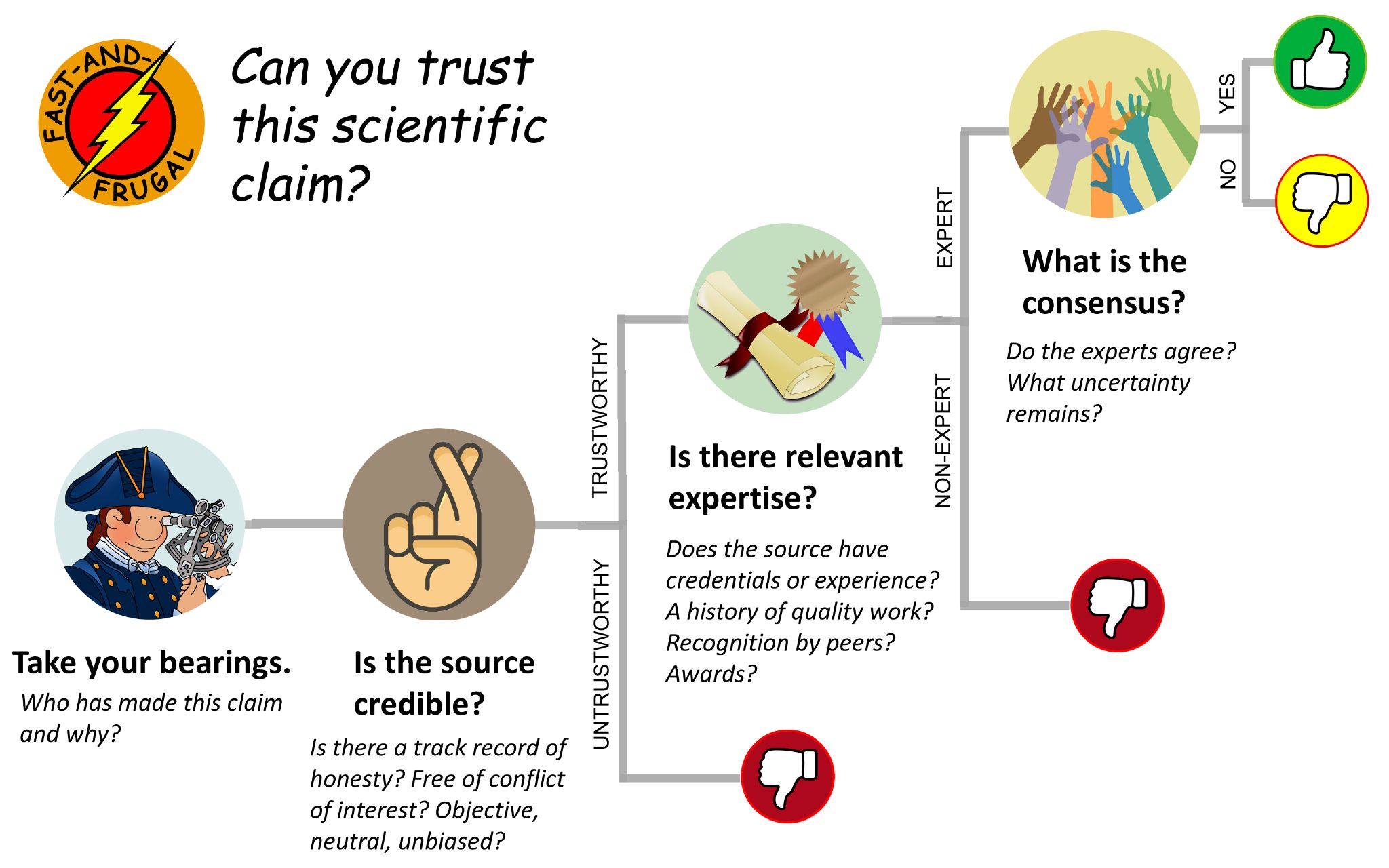 Fact-Checking 102
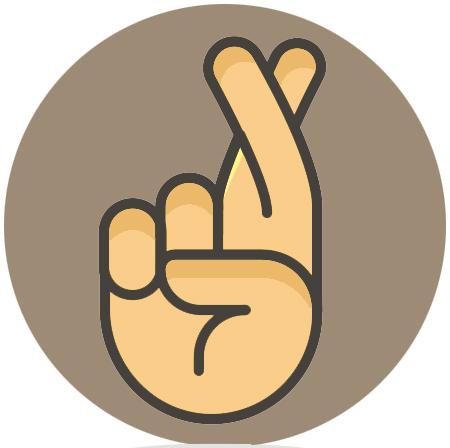 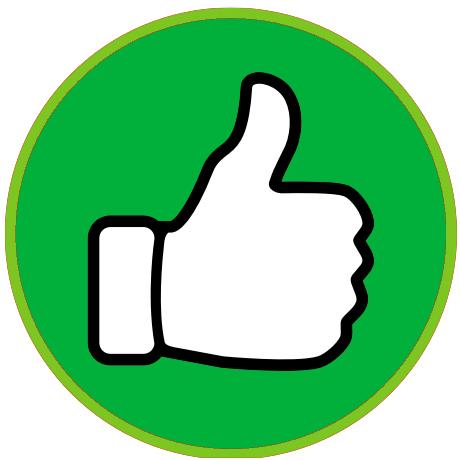 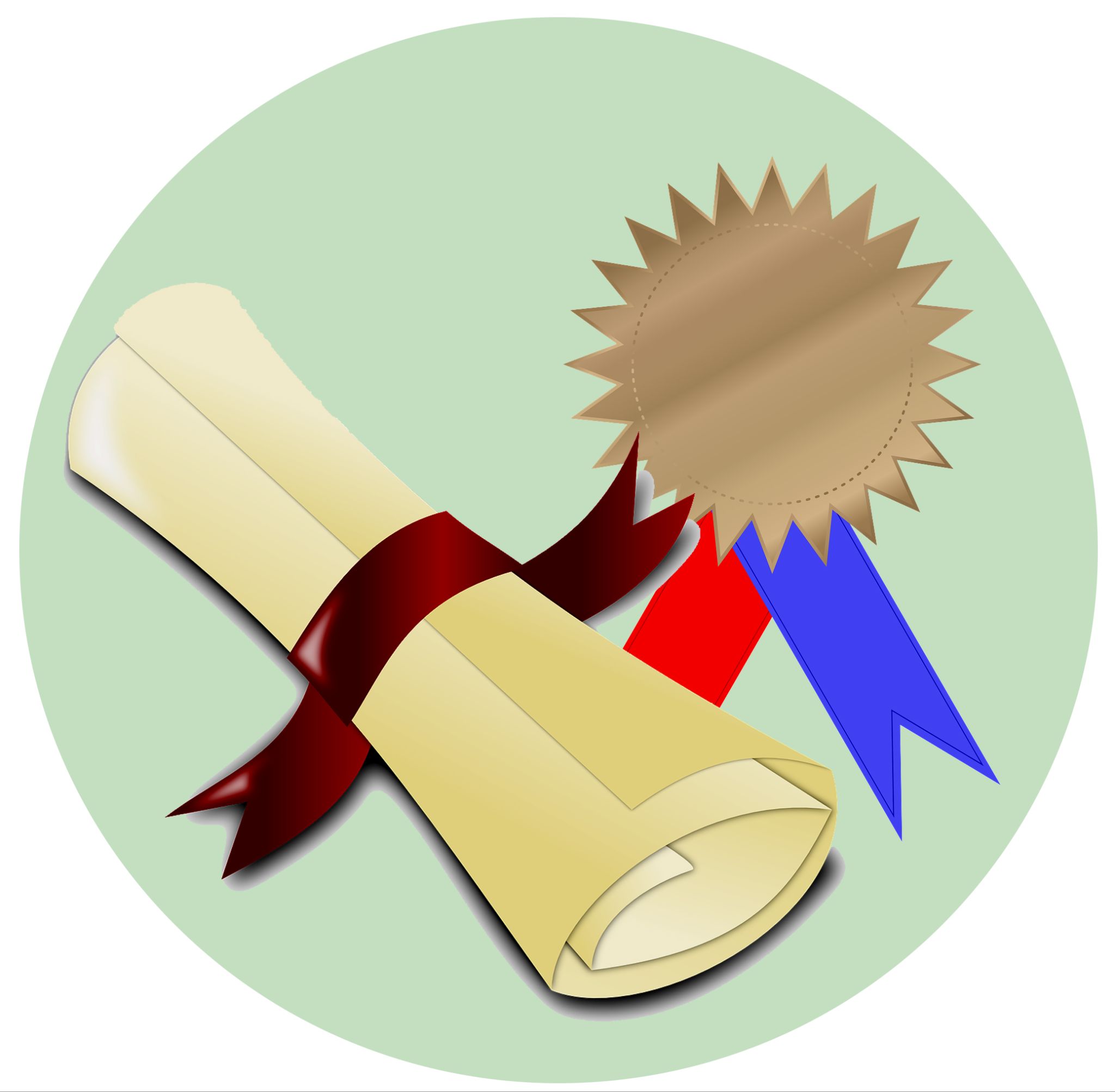 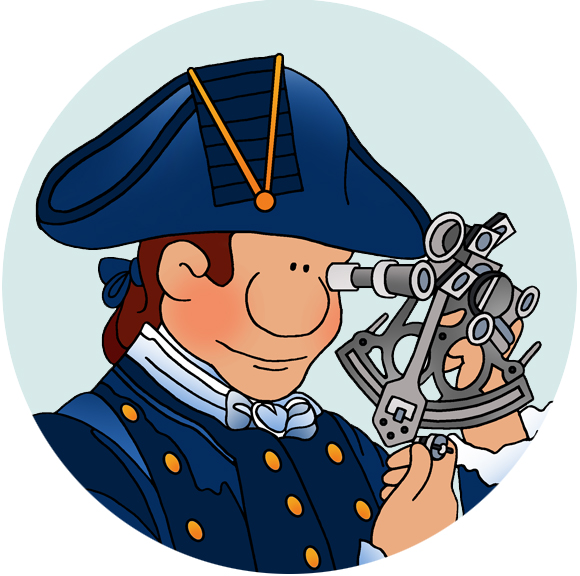 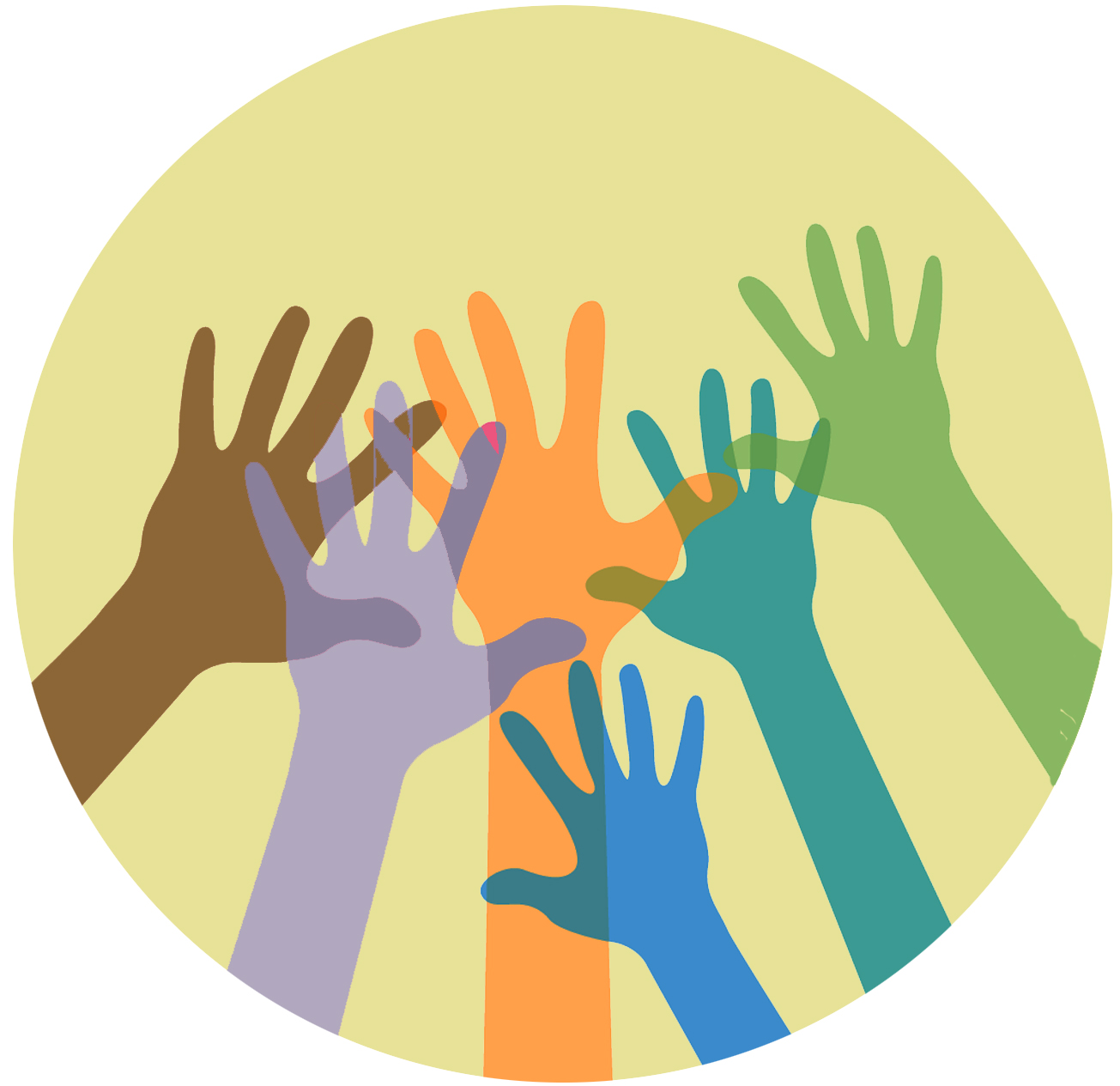 Conflict of Interest
Credibility
& Trust
Expertise
Consensus
Multiple Sources
Review:
What have you learned about the reliability of sources?